Elevation Data for Floodplain Mapping
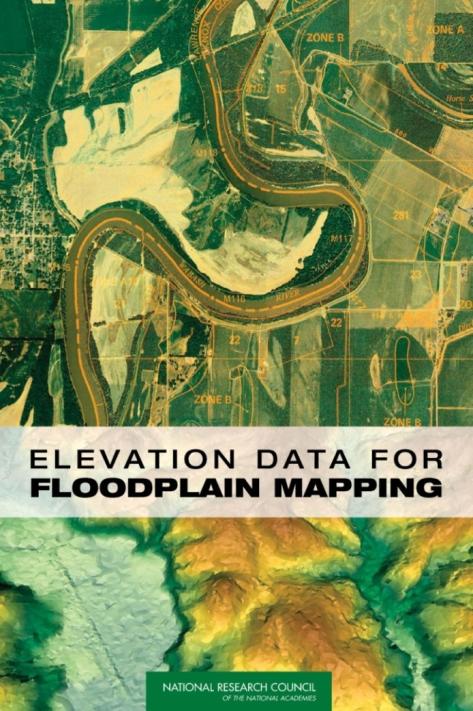 David R. Maidment
GIS In Water Resources
Fall 2013
Affordability of Flood Insurance
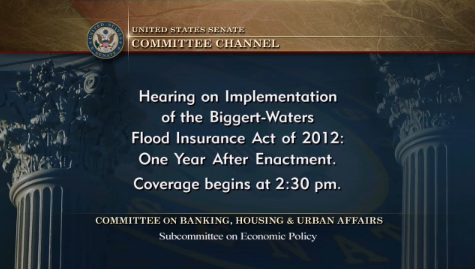 Senator Merkley at 18:00 introduces flood insurance issues
http://www.banking.senate.gov/public/index.cfm?FuseAction=Hearings.LiveStream&Hearing_id=46b52a52-4d45-4c47-8ddc-de2f32cd348e
September 18, 2013
National Academy Reports
The National Research Council is the operating arm of the National Academy of Sciences, National Academy of Engineering, and the Institute of Medicine 
chartered by Congress in 1863 to advise the government on matters of science and technology. 
Voluntary service by Committee members
Very rigorous review of reports
The “supreme court” of academic science
Committee Membership
DAVID R. MAIDMENT, Chair, University of Texas, Austin
SCOTT EDELMAN, Watershed Concepts, Greensboro, North Carolina
ELVIN R. HEIBERG III, Heiberg Associates, Inc., Arlington, Virginia
JOHN R. JENSEN, University of South Carolina, Columbia
DAVID F. MAUNE, Dewberry and Davis, Fairfax, Virginia
KAREN SCHUCKMAN, URS Corporation, Gaithersburg, Maryland
RAMESH SHRESTHA, University of Florida, Gainesville

National Research Council Staff
ELIZABETH A. EIDE, Study Director
JARED P. ENO, Senior Project Assistant
National Flood Insurance Program
Begun in 1968
Federal government provides a national flood insurance program
Local communities regulate land development in floodplains
Requires floodplain maps 
Base Flood Elevation for 100 year flood is the key
Keep building floor elevations above this level
Keep building out of 100 year inundated area
Background I
The NFIP and the flood maps associated with it provide an alternative to federal disaster assistance to reduce the costs of repairing damage caused by floods and are used by communities for land planning to avoid flood damages.

 FEMA is conducting an ambitious 5-year program (2003-2008) to update old, paper FIRMs to digital FIRMs (DFIRMs) in a ‘Flood Map Modernization Program’.
	
 FEMA’s Flood Map Modernization program is nationally supported with a budget of $200 million per year ($1billion federal funds over 5 years, plus state and local funds)
Background II
Concerns have been expressed to Congress that the underlying base map information for the flood mapping process is not of adequate quality to properly support the new digital flood map creation.

 Various technologies can be used to generate the base map information used in floodplain maps.

 This study was commissioned by the National Academies for the purpose of informing Congress and the nation about these technologies and their ability to support DFIRM creation.
Statement of Task
1. Identify the current mapping technologies being used by FEMA to develop flood hazard maps; 

2. Identify mapping technologies that are currently available; and 

3. Determine if newer technologies are appropriate and would be of additional benefit to floodplain mapping.
FEMA Floodplain Map
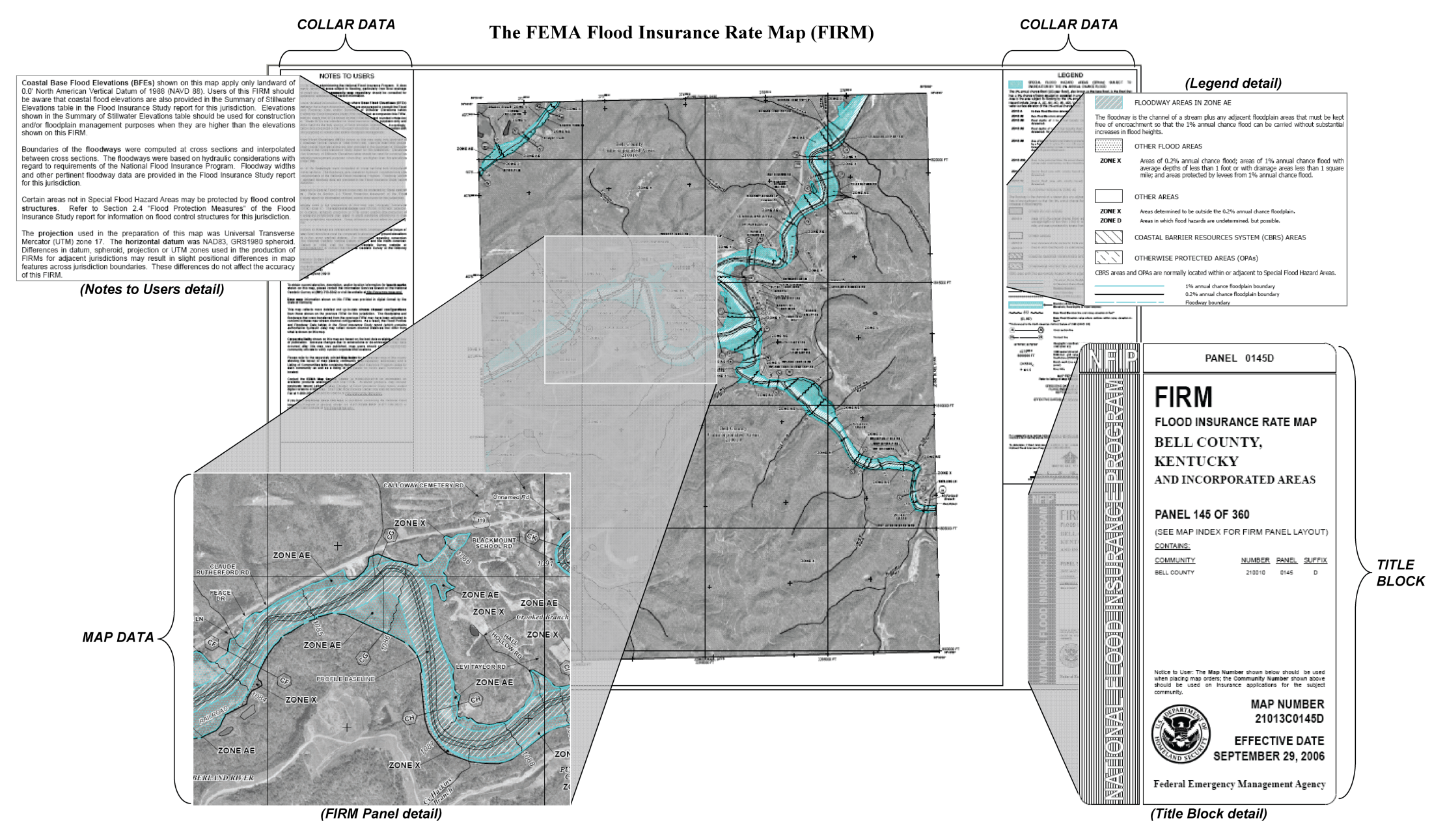 Old, paper FIRM
New, digital (D)FIRM
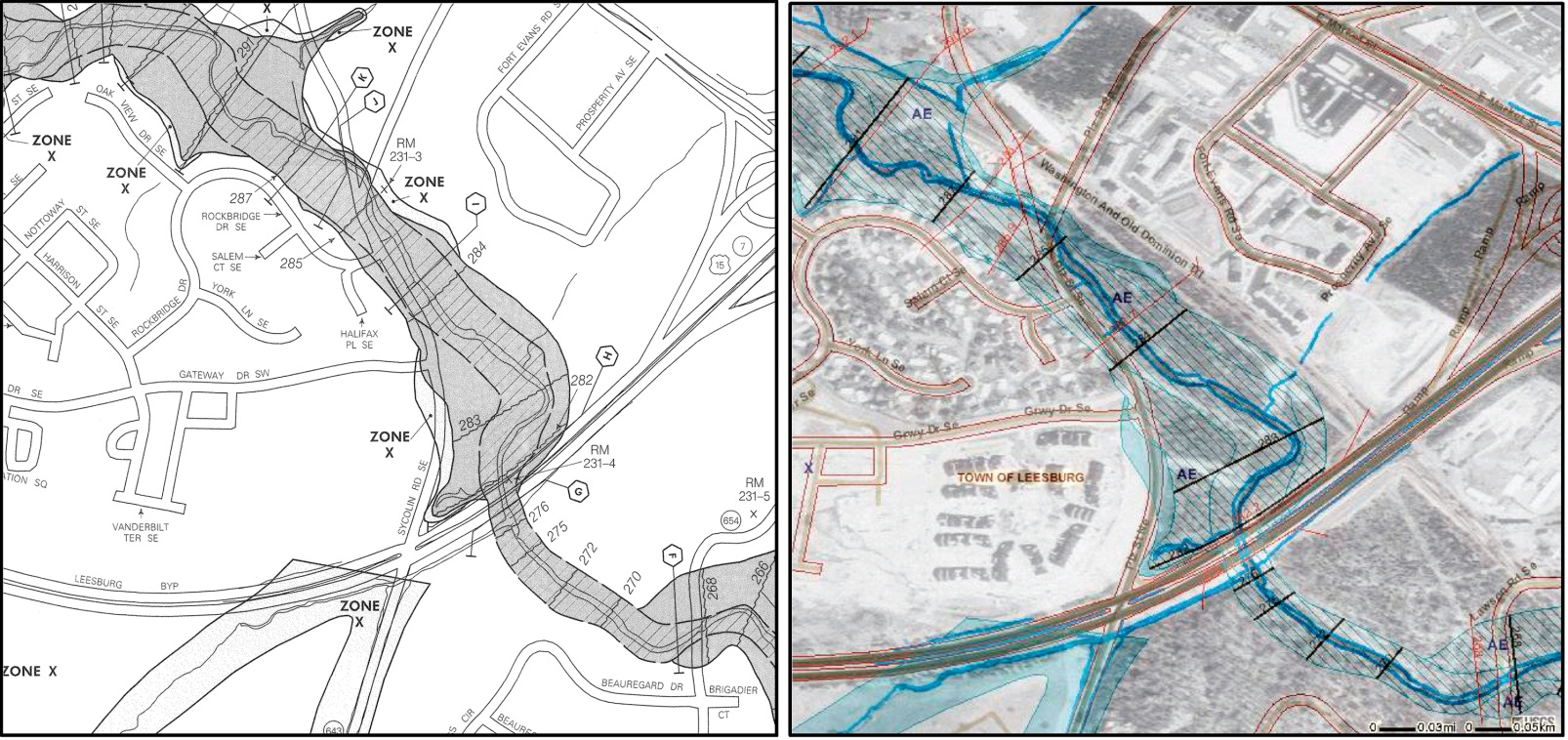 - The conversion from FIRMs to DFIRMs was intended to create national, digital floodplain map coverage

- The ideal DFIRM:  more accurate than paper FIRM, more flexible to use and update, more versatile for community use
Map Showing Inundation in Bexar County, Texas
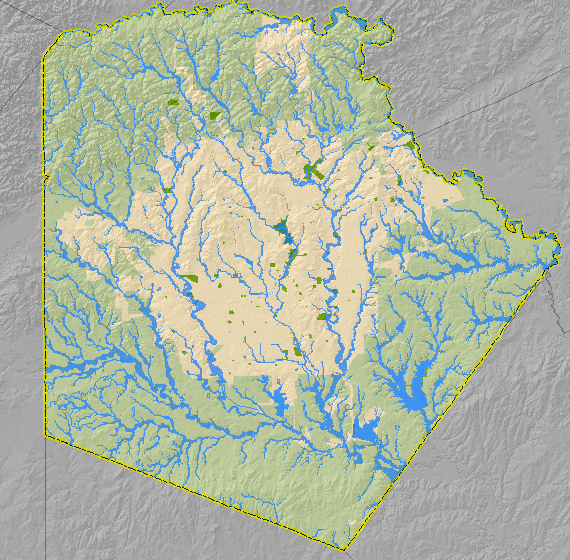 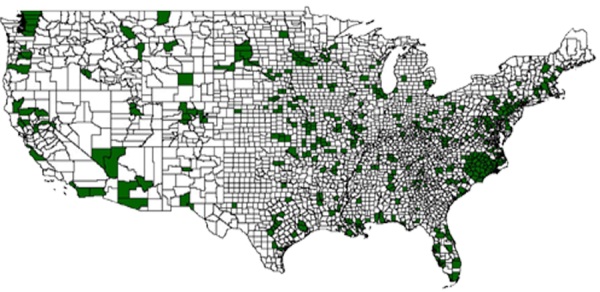 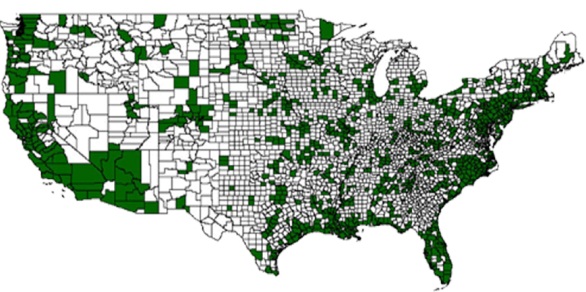 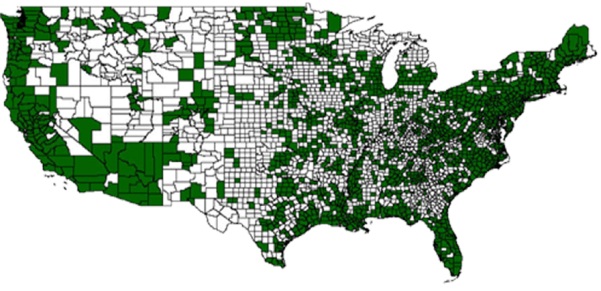 2004
2005
2006
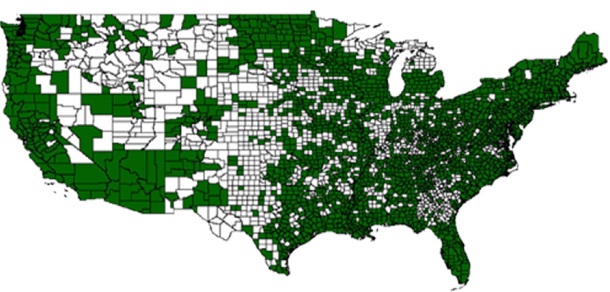 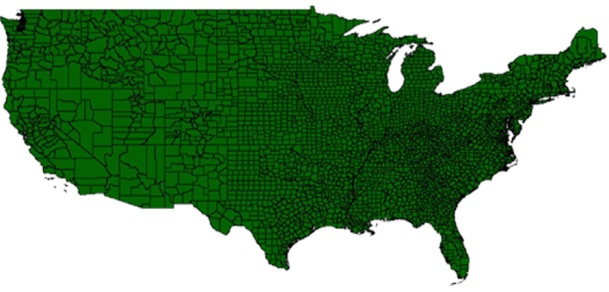 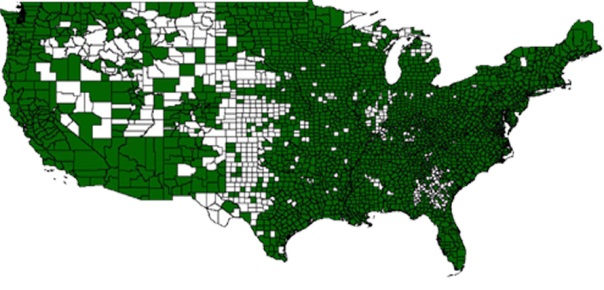 2007
2009
2008
Flood Map Modernization (as of 2005)
Federal Emergency Management Agency (FEMA), embarked on Map Modernization to update the Nation’s flood hazard maps.
12
Slide: Paul Rooney, FEMA
Base Elevation Data in Detail
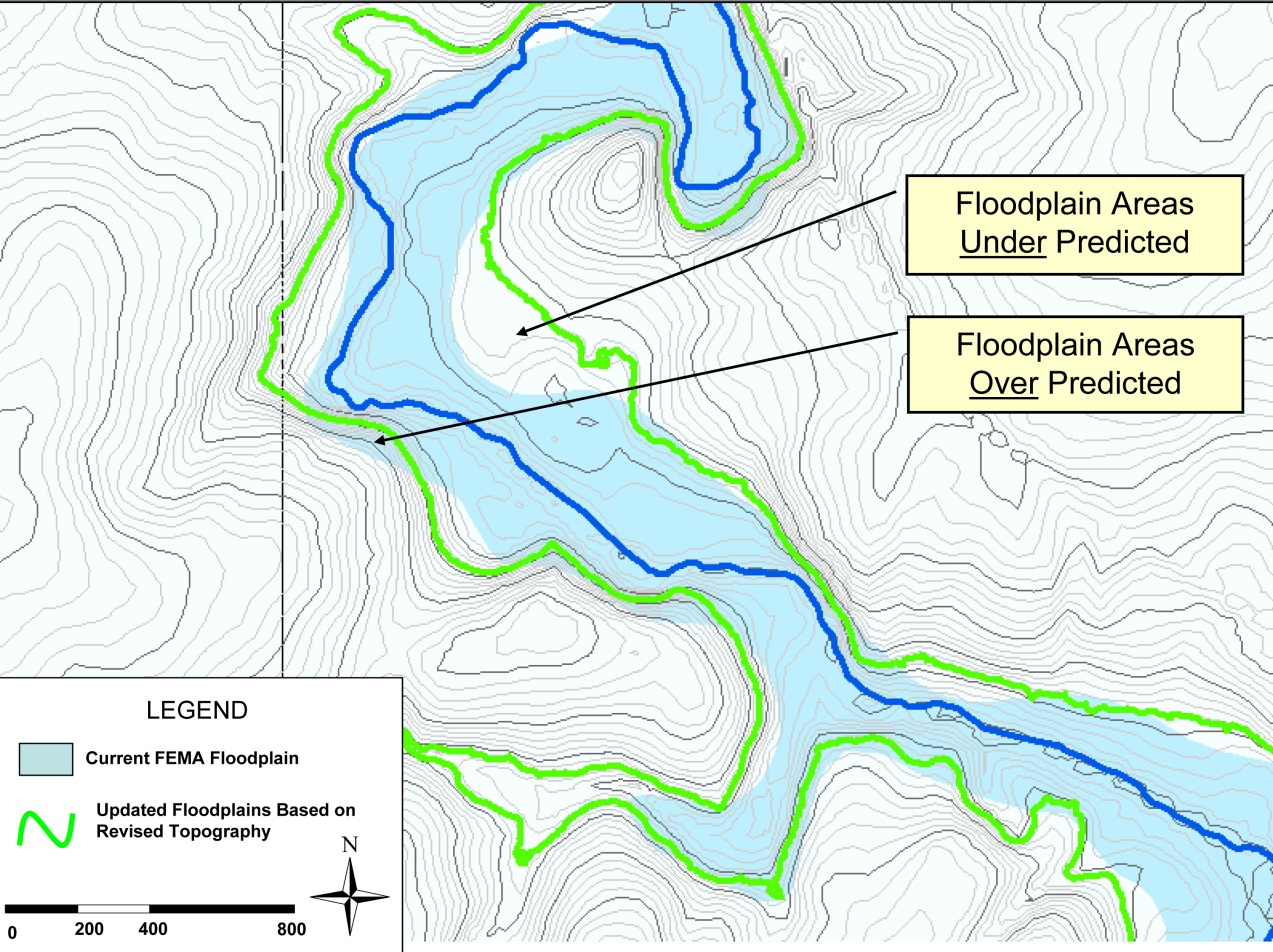 New elevation data typically change the areas defined as flood prone. Some areas previously under predicted are now added to the special flood hazard areas, whereas other areas previously over predicted are now removed from the special flood hazard areas.
Map Modernization “Study Types”
Traditional Detailed Study (~$20,000/stream mile)
Automated Studies
Enhanced Approximate Study
Approximate Study (~$500/stream mile)
Redelineation:  Re-mapping on revised topographic data
[Speaker Notes: Frame this that terrain data is the “backbone” of everything we do as mapping partners
I will review an overview of 3 types of study that we use the terrain data for to produce FEMA’s maps]
Detailed Study
Traditional Model Development
Most Extensive Model Development
Include Large Amount of Field Survey for model input development
Floodway Computation
Detailed Mapping/Reporting Information in Flood Insurance Study
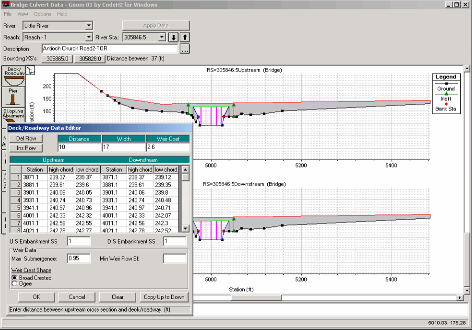 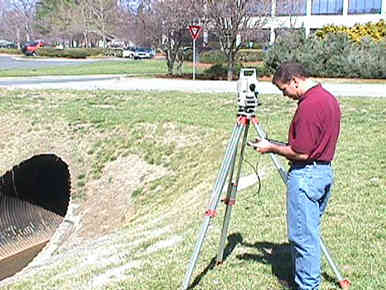 [Speaker Notes: Talk about this being the most extensive of all modeling
Heavy on the field work causes the cost of this model to increase
Survey bridges
Culverts
Cross sections of floodplain valleys
Walking stream for roughness coefficinets
Interviewing residents for high water marks
Blending all this survey and field data together into a working model

Floodway is computed
Detailed mapping and model results in the FIS]
Enhanced Approximate Study
Partially Automated Model Development
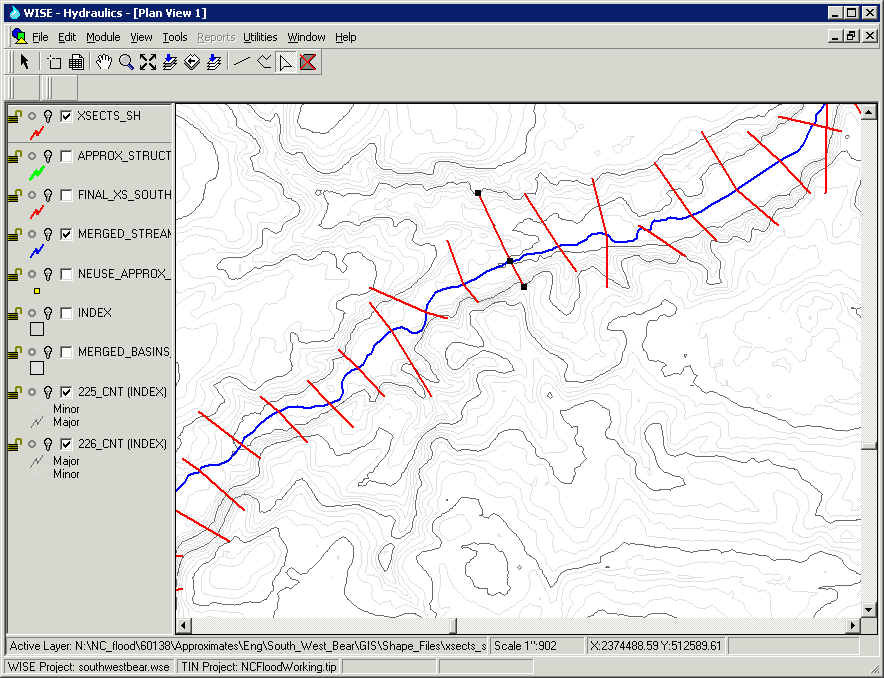 Replaces Unnumbered A Zones with floodplains that match the topo
Engineering Models Developed for Streams 
Some field measurements made of crossings
Base Flood Elevations may be shown on published maps
Approximately 1/10th the cost of Detailed Study
Dependant on quality of topo data
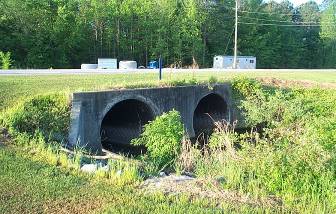 [Speaker Notes: a.k.a. Limited Detail Study

Newer technology has allowed mapping partners to eliminate much of the field work
Measurements are now made instead of true survey
Final product is very close to that of detailed stdy
Costs are lower and more miles of stream can be studied
This is HIGHLY dependant on the accuracy of the topo data used to develop the model]
Approximate Study
Mostly Automated Model Development
Improves unnumbered A Zones with floodplains that match the topo
Based on existing topographic data
Limited Model Review / Modifications by Engineer
Base Flood Elevations typically are not shown on maps
Dependant on quality of topo data
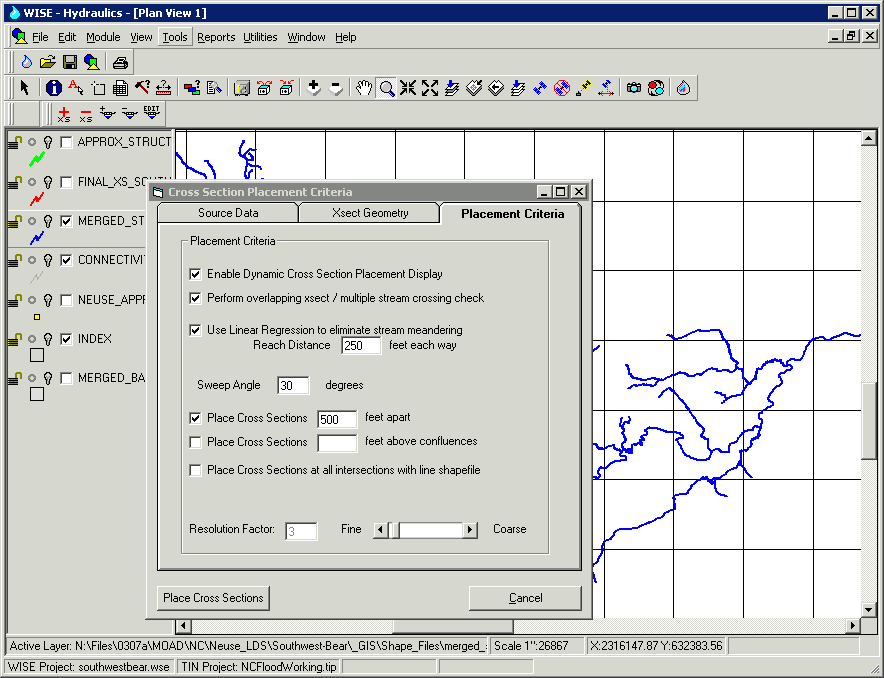 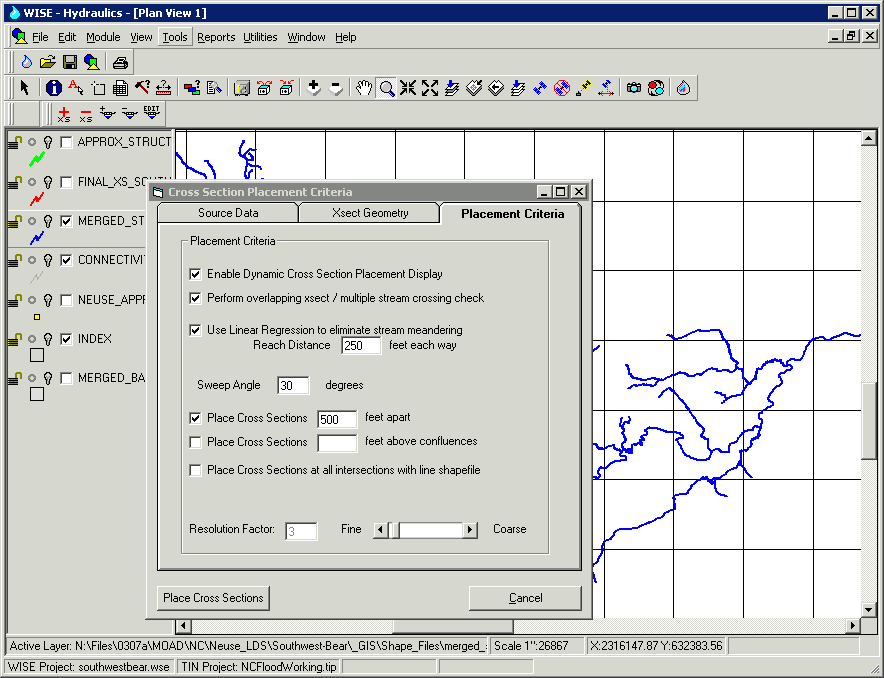 [Speaker Notes: Mostly automated
Improves spatial quality of the A zones
Models are developed that can be modified later]
Redelineation of Effective Studies
Based on New Topographic Data
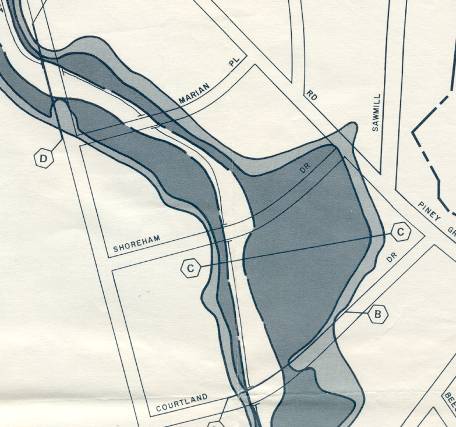 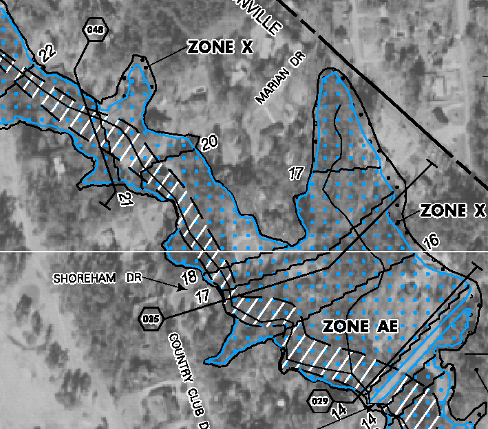 OLD
NEW
[Speaker Notes: Explain differences in these two maps

Show differences in quality and accuracy in the maps

Highlight
Old map shows only roads
New map shows streets, homes, driveways, treelines etc
User can find their house]
Redelineation of Effective Studies
Based on New Topographic Data
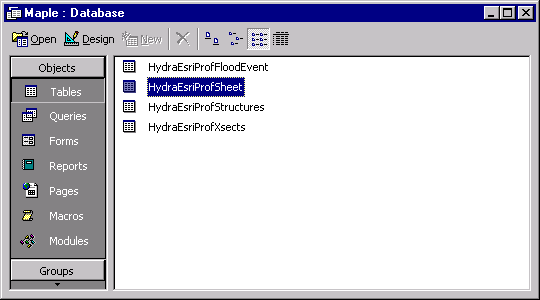 Used to Update Effective Mapping with new Terrain Data
No new engineering analysis – community scoping shows no new study needed
Datum Conversion
Foundation is the FEMA Profile
Floodways and Cross Sections are Digitized
New Floodplains match best available topo
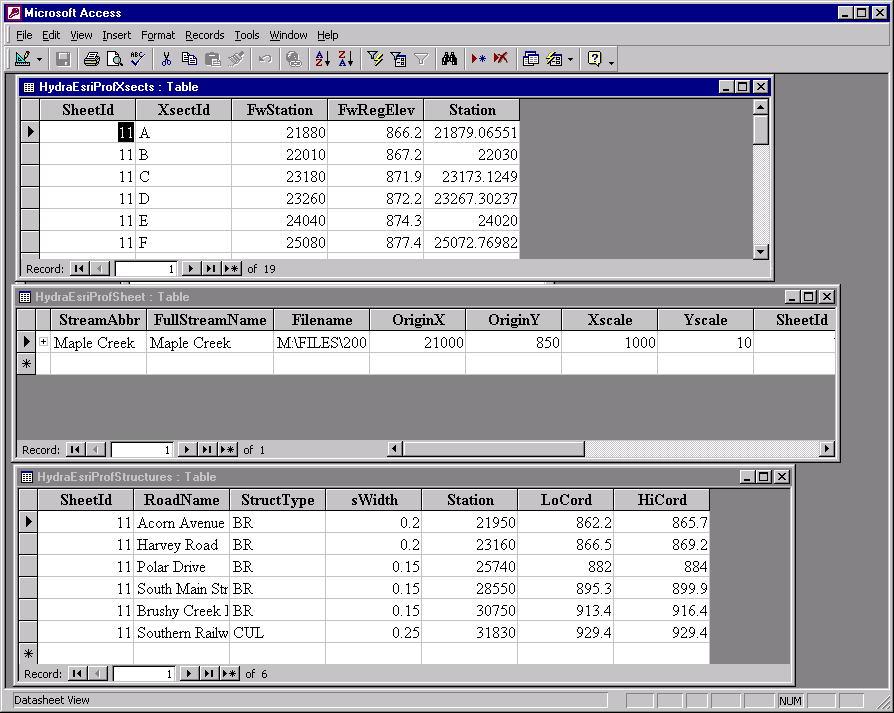 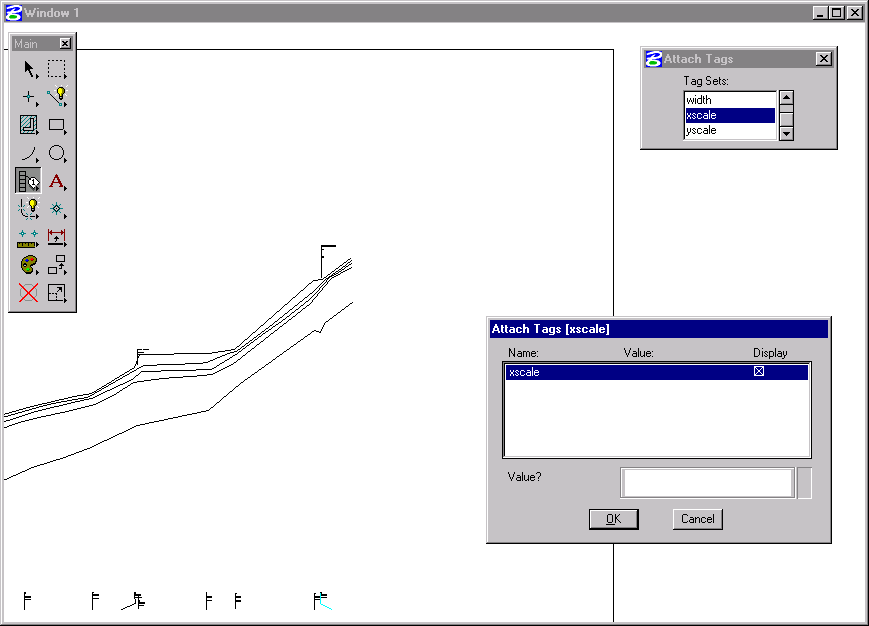 [Speaker Notes: Stress
These are areas where scoping did not show that a new study was needed and community was in acceptance of current flood elevations
New floodplains now MATCH best available data which is much better for floodplain management]
Progress to June 2005
The nation has about 4.2 million miles of riverine streams and about 60,000 miles of coastlines 
About 1 million river miles are on federal lands – no flood insurance
As of June 2005 ~ 1 million miles had been mapped
¼ (247,000 stream miles) showing Base Flood Elevations (BFEs) (detailed studies) 
¾ (745,000 stream miles) not showing BFE’s (approximate studies using existing topographic data)
Map Mod MidCourse Correction
Rather than attempting to cover all the nation with updated flood maps, focus on 65% of the nation’s land area containing 92% of the population
Implement a floodplain boundary standard which ensures alignment of flood map with existing topographic data
Where is Risk the Greatest?
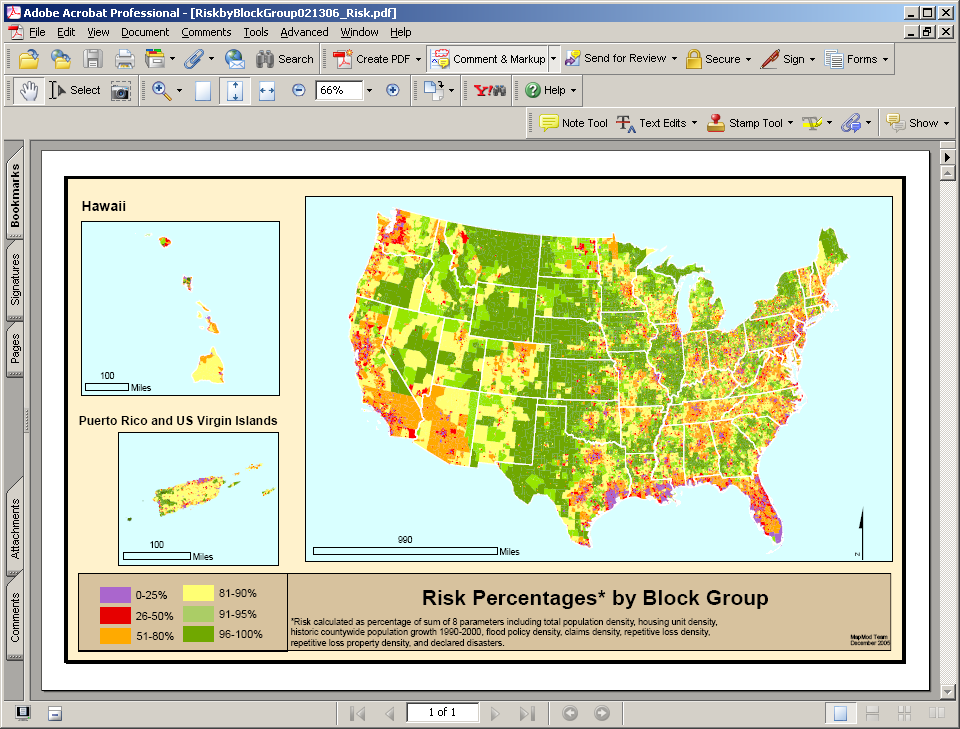 Source: Scott Edelman (Watershed Concepts)
[Speaker Notes: Risk here is where floods and people are in general proximity (or will be)

Risk parameters for block groups
Population, population growth, housing units
Claims, repetitive losses, policies
Flood Disaster declarations (From county distribution)

We aggregate this information to a FEMA Regional level and allocate the majority of the appropriated map mod funding to the Regions who work with their state and local partners to develop flood production schedules at the county level.

All of this is explained in great detail in the Multi-Year Flood Hazard Identification Plan, which is published at least once a year.

Hard around the edges and somewhat softer in the middle.]
Not good
Good
Floodplain Boundary Standard
Compares ground elevation at floodplain boundary and computed flood elevation for different risk classes

It is NOT: a topo standard or a BFE accuracy requirement. Does not dictate zone type.
Flood Map Production Process –Data Development
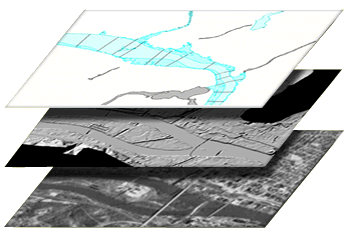 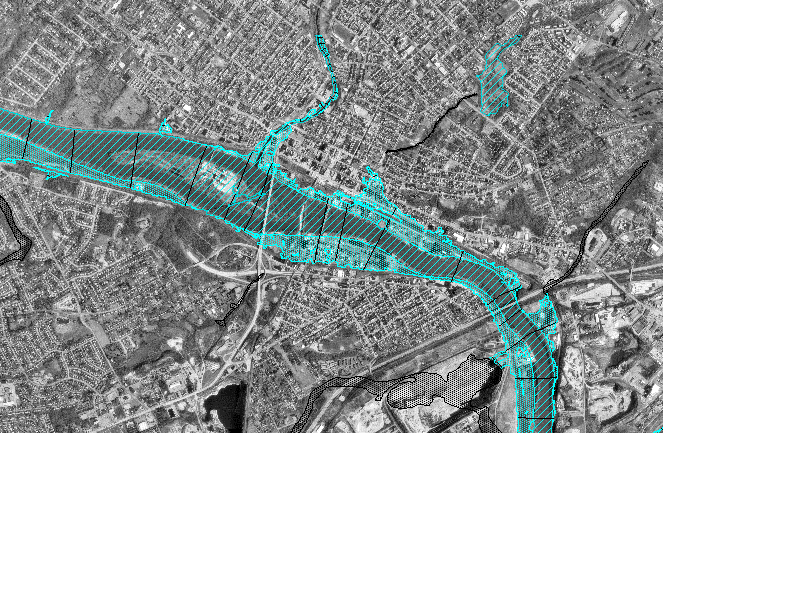 Flood Data
Topography
Base
Digital Map
Two key inputs: 
 base map imagery and vector line work
 topography – land surface elevation
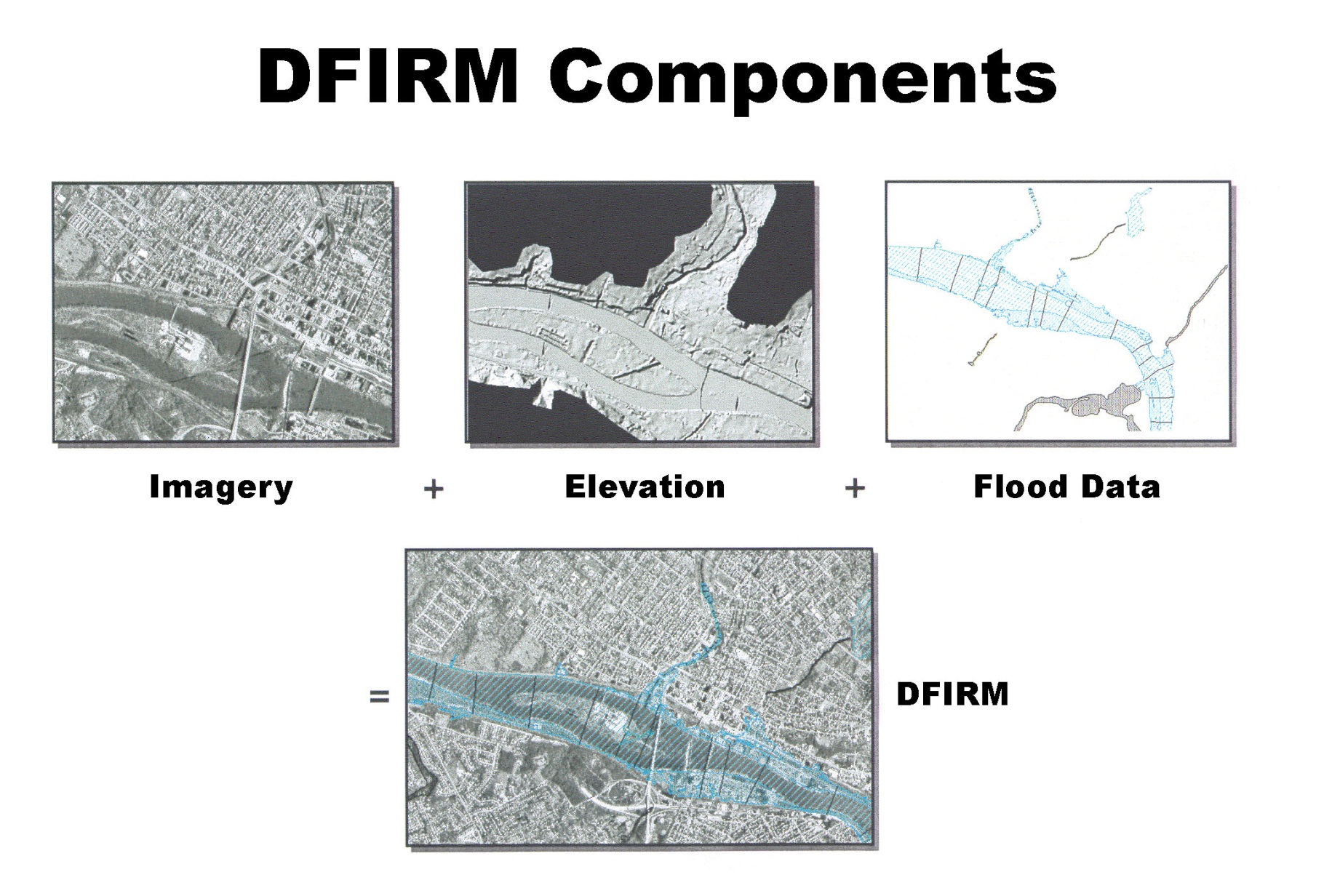 ‘Base map information’
*
This study addressed the technologies producing Imagery and Elevation data components of the DFIRM
*New, 2-year NRC study sponsored by FEMA will look at Flood Map Accuracy and include analysis of Flood Data component of the DFIRM
Base Imagery in Detail
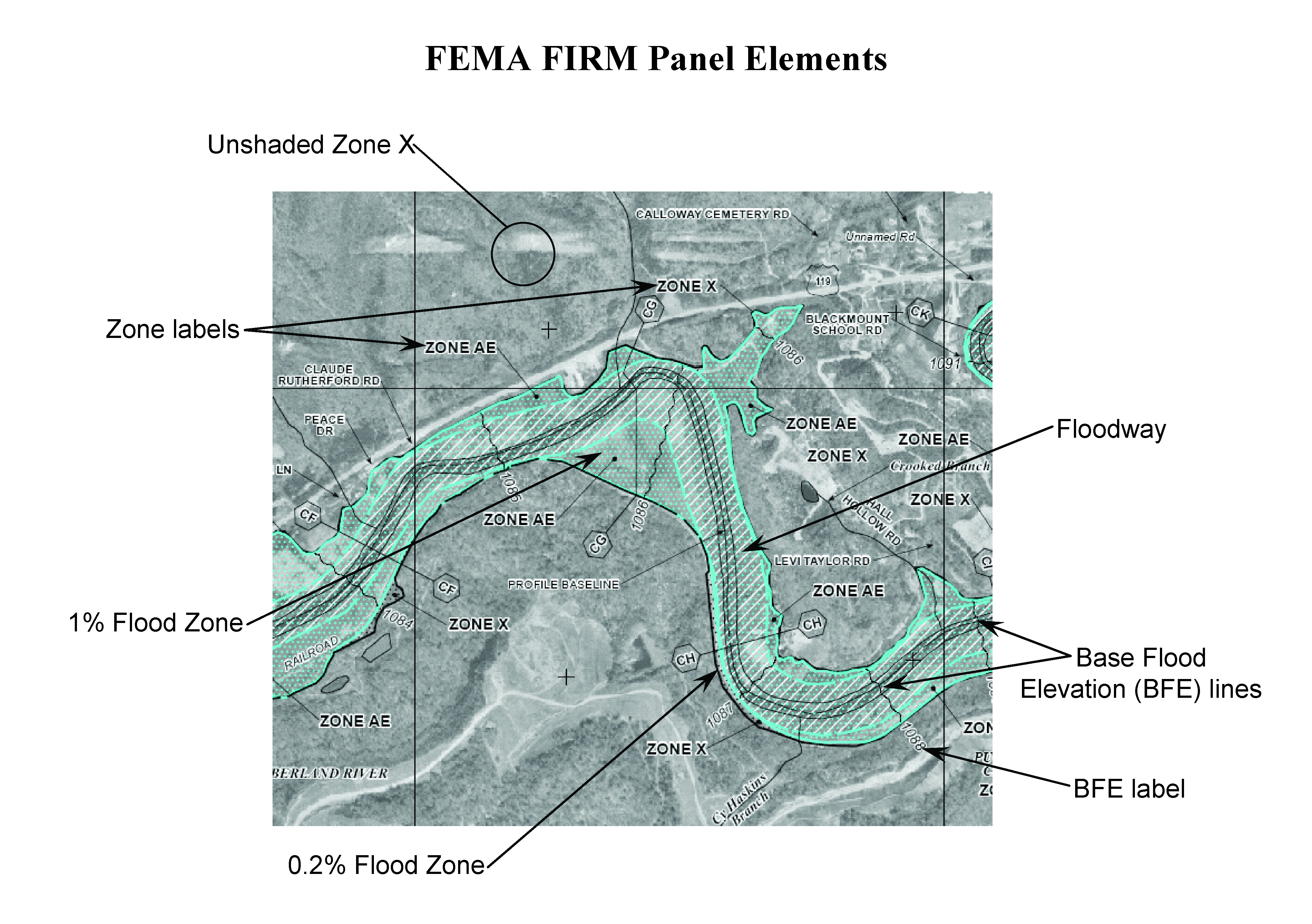 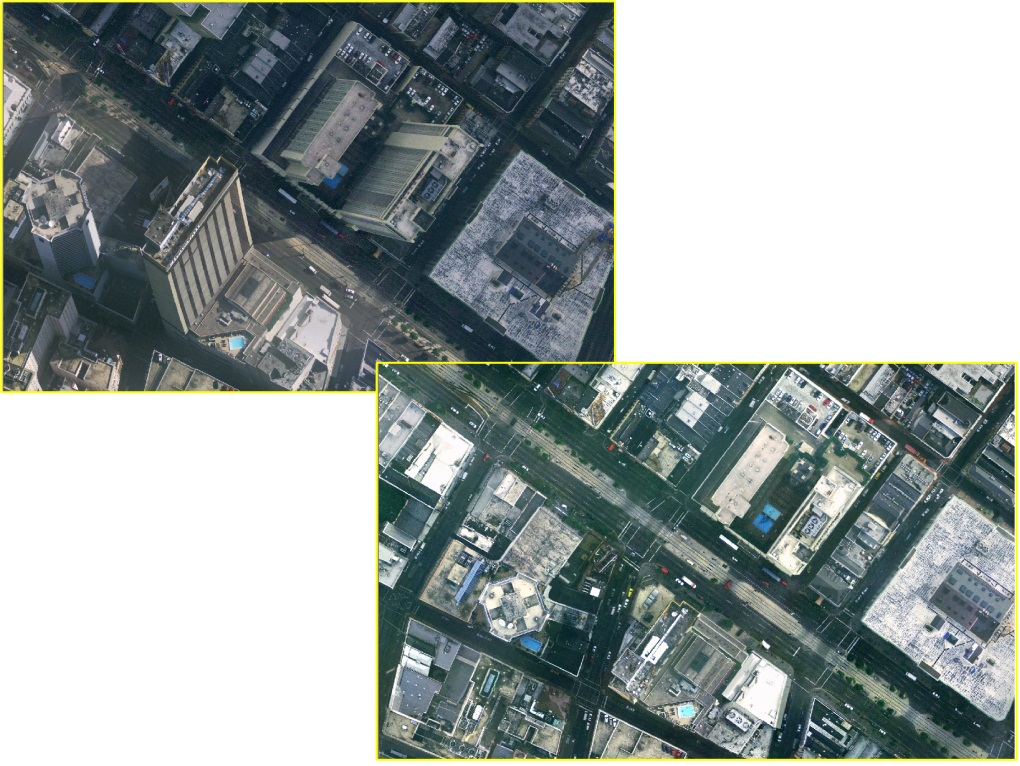 Digital orthophotos show two-dimensional features like roads, buildings, vegetation, and rivers, 
  Photogrammetry is mature
  Orthophotos are the ideal base imagery for FEMA Map Modernization purposes
National Base Imagery
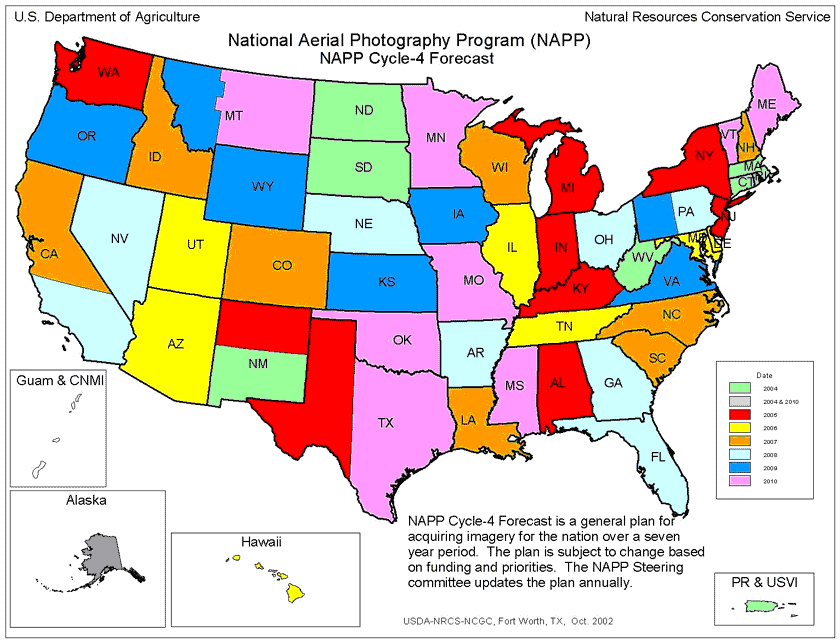 USGS and USDA each host digital orthophoto programs, National Aerial Photography Program (NAPP) & National Agricultural Imagery Program (NAIP), and are part of larger federal consortium, National Digital Orthophoto Program (NDOP)
Imagery for the Nation, a collaborative initiative at federal level, currently unfunded, could make nationwide orthophoto coverage available publicly with set standards for collection, distribution and archiving
2005
National Agricultural Imagery  for Lafayette Parish, LA
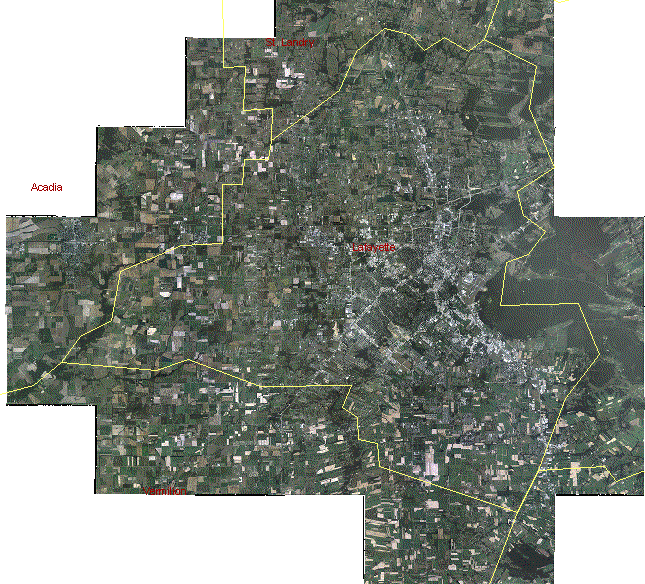 2004
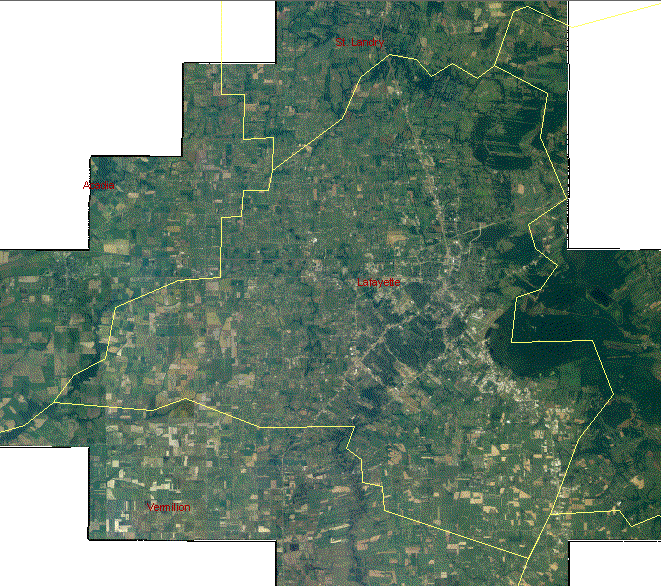 NAIP: A new image for
each county each year
IMAGERY READY 
TO USE
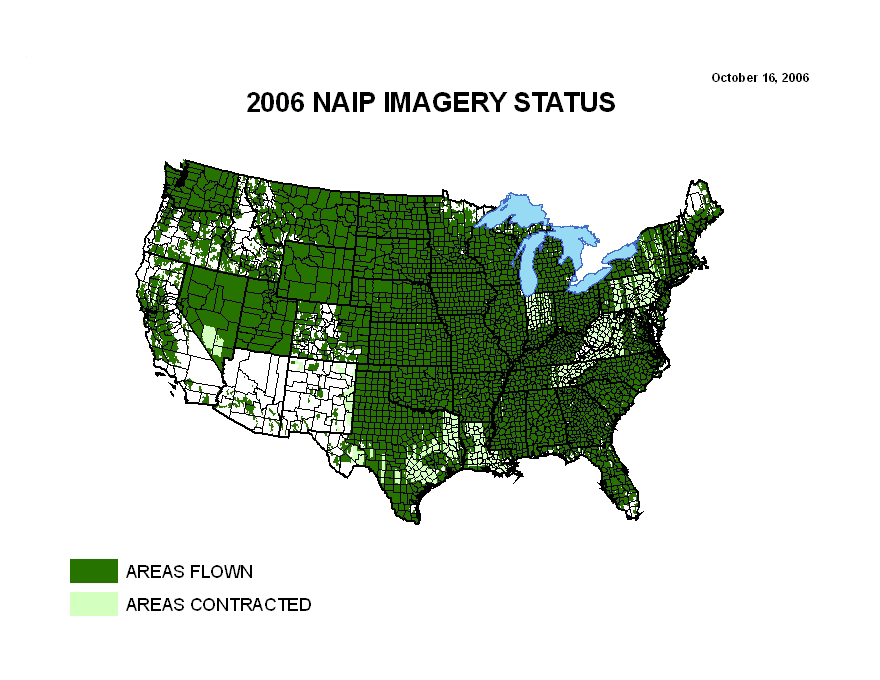 [Speaker Notes: Updated status map:
http://www.fsa.usda.gov/Internet/FSA_Image/naip06progress2.gif]
Base Elevation Data in Detail—Photogrammetry
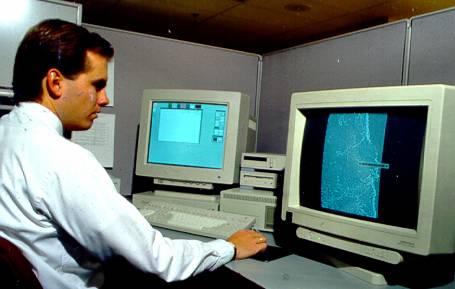 Photogrammetry can also be used to produce bare-earth digital elevation models, but the process is expensive, labor intensive, and therefore inappropriate for a national program
Elevation Data in Detail—Photogrammetry
Photogrammetry uses multiple views of the same point on the ground from two (stereo) perspectives to create 3-D point measurements, including DEMs
Strength: Best for generation of breaklines for edges such as shorelines, tops & bottoms of stream banks, etc.
Weakness: Vegetation blocks stereo views necessary to map the bare earth terrain in forests and heavily vegetated areas
Base Elevation Data in Detail—
InterFerometric Synthetic Aperture Radar (IFSAR)
Uses microwave signal and radar antenna (measures echoes back from ground)—’sees’ roughness of surfaces

  Advantage:  Can be used in cloudy conditions, night/day, and relatively low cost

  Disadvantage: Does not satisfy FEMA accuracy requirements; poorest along vegetated stream banks
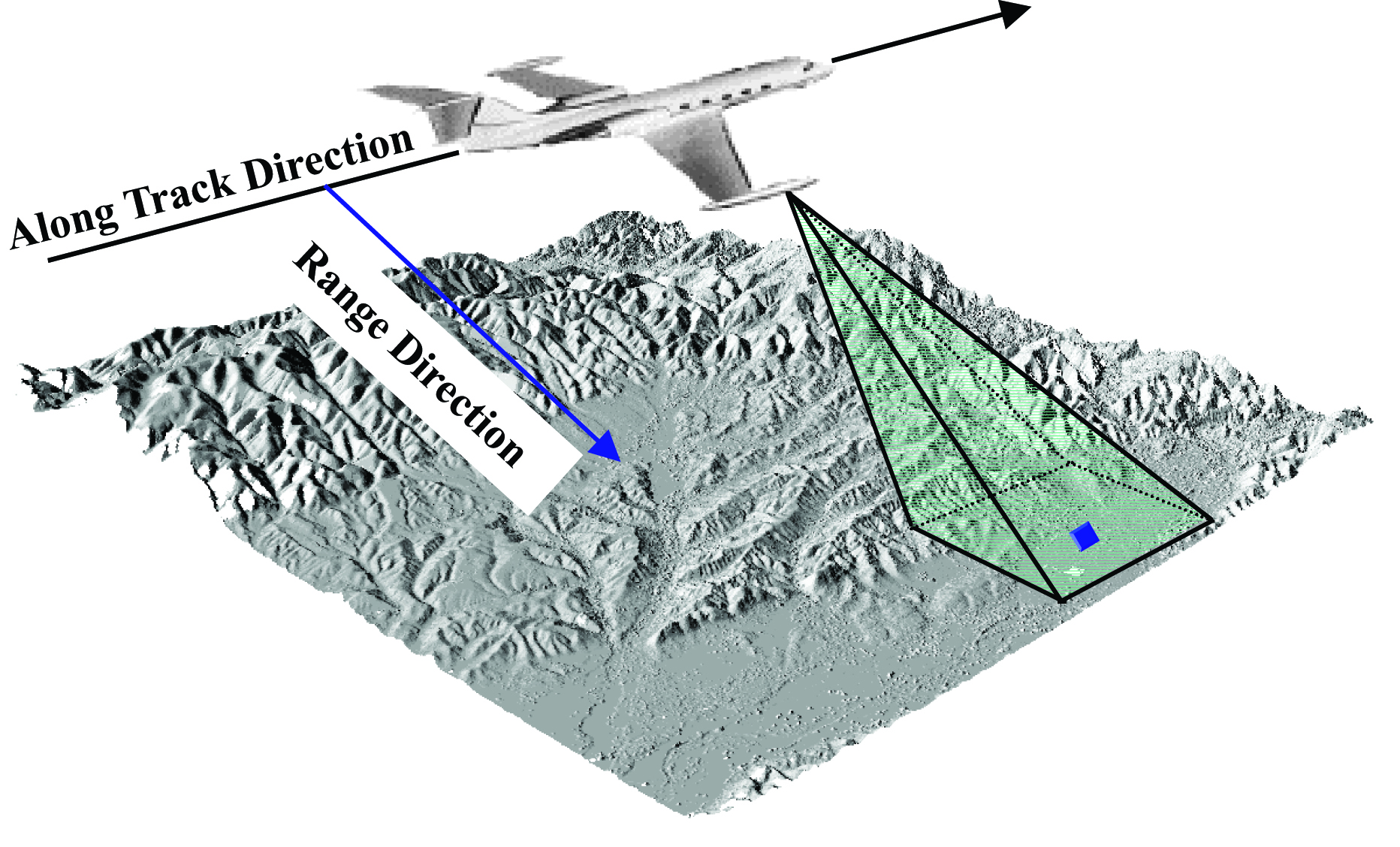 Base Elevation Data in Detail—
Light Detection and Ranging (lidar)
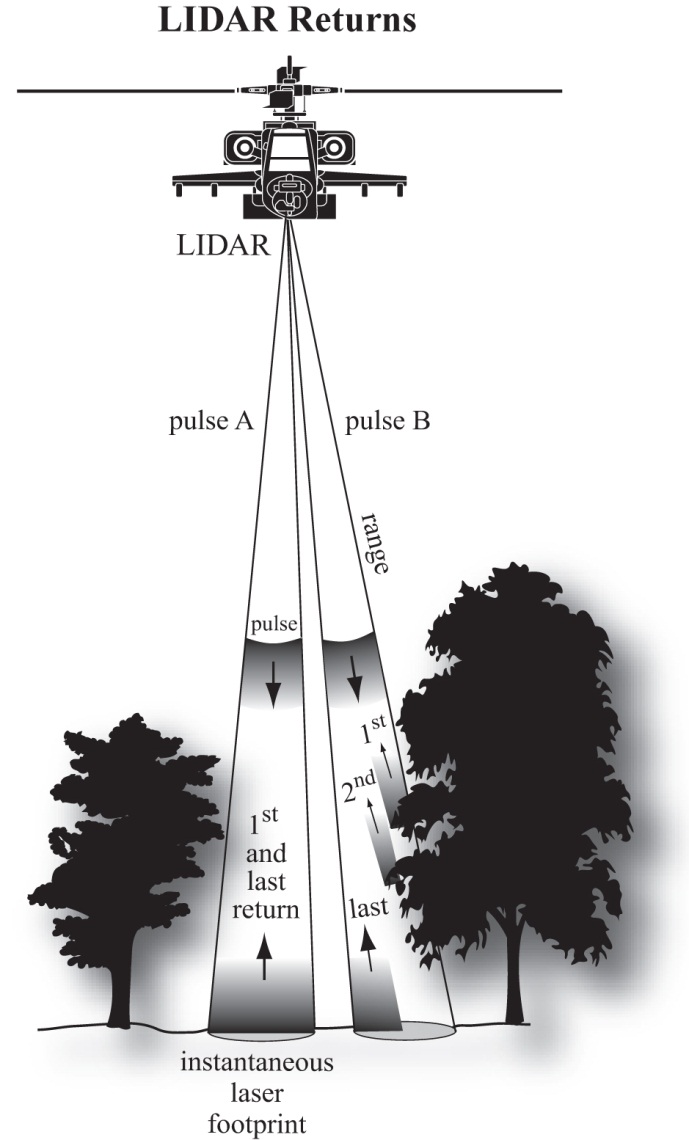 Lidar uses single laser pulses to see through or between the trees to create thousands of  3-D point measurements per second 
Advantage: The most accurate method for mapping the bare-earth terrain in vegetated areas
Disadvantage: Poor for generation of breaklines for edges such as shorelines, tops & bottoms of stream banks,
Base Elevation Data in Detail—
Strengths and Weaknesses Compared
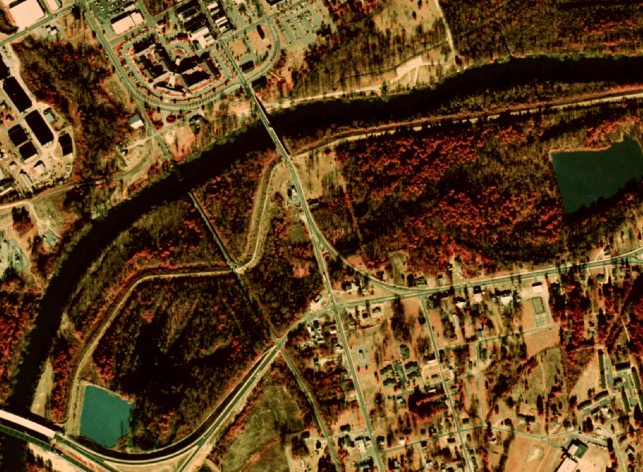 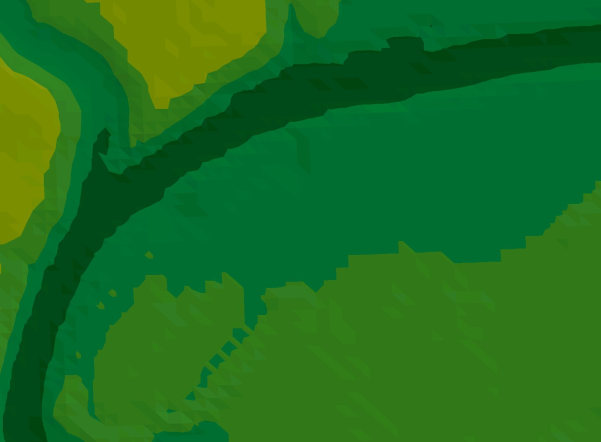 Digital elevation model from National Elevation Dataset
Photogrammetry/digital orthophoto
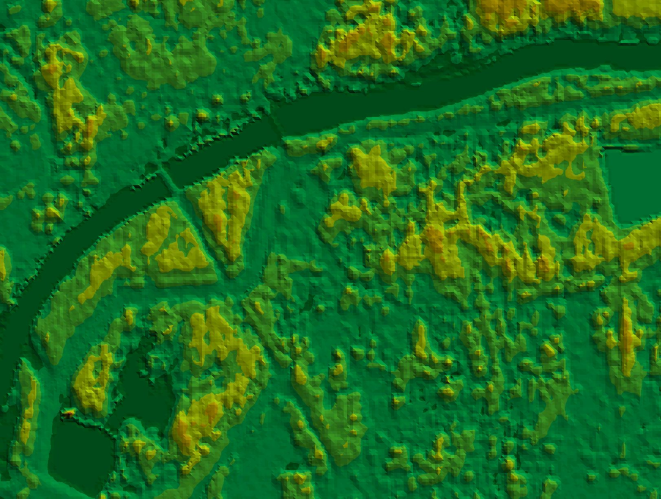 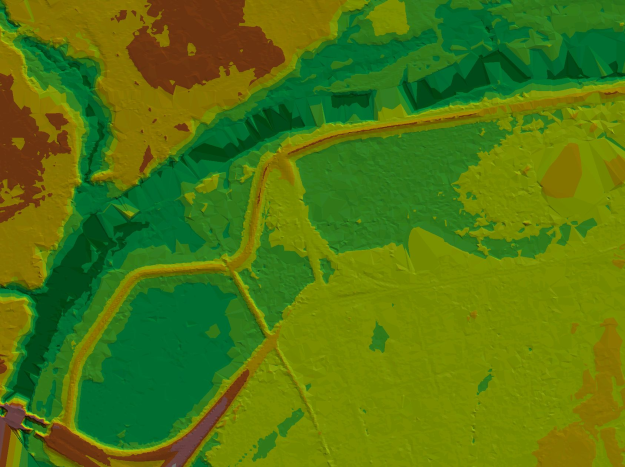 Digital elevation model from lidar
Digital elevation model from IFSAR
Base Elevation Data in Detail—
Light Detection and Ranging (lidar)
Current 2-D Determinations: Lidar data enables the most accurate delineation of floodplains consistent with current methodology for flood risk determinations based on horizontal location of a structure relative to Special Flood Hazard Areas depicted on flat Flood Insurance Rate Maps.


Future 3-D Determinations: Lidar data would also enable accurate flood risk determinations based on the vertical comparison of a structure’s lowest adjacent grade (LAG) relative to the Base Flood Elevation (BFE)
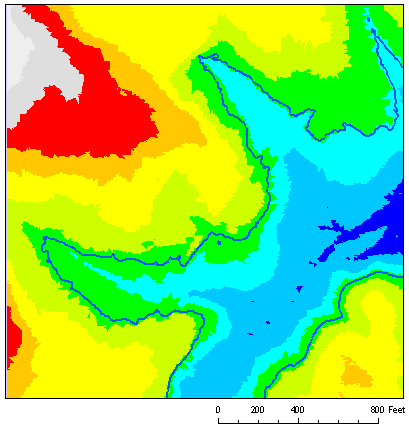 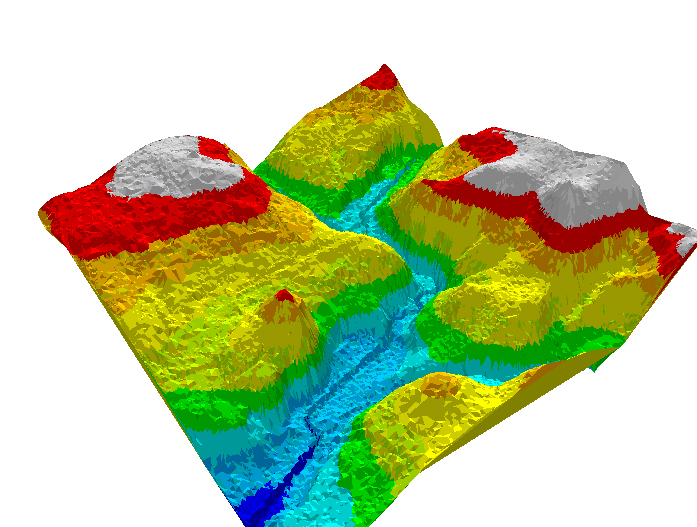 National Elevation Dataset
Slope map of the U.S. gives approximate scope of a national elevation program
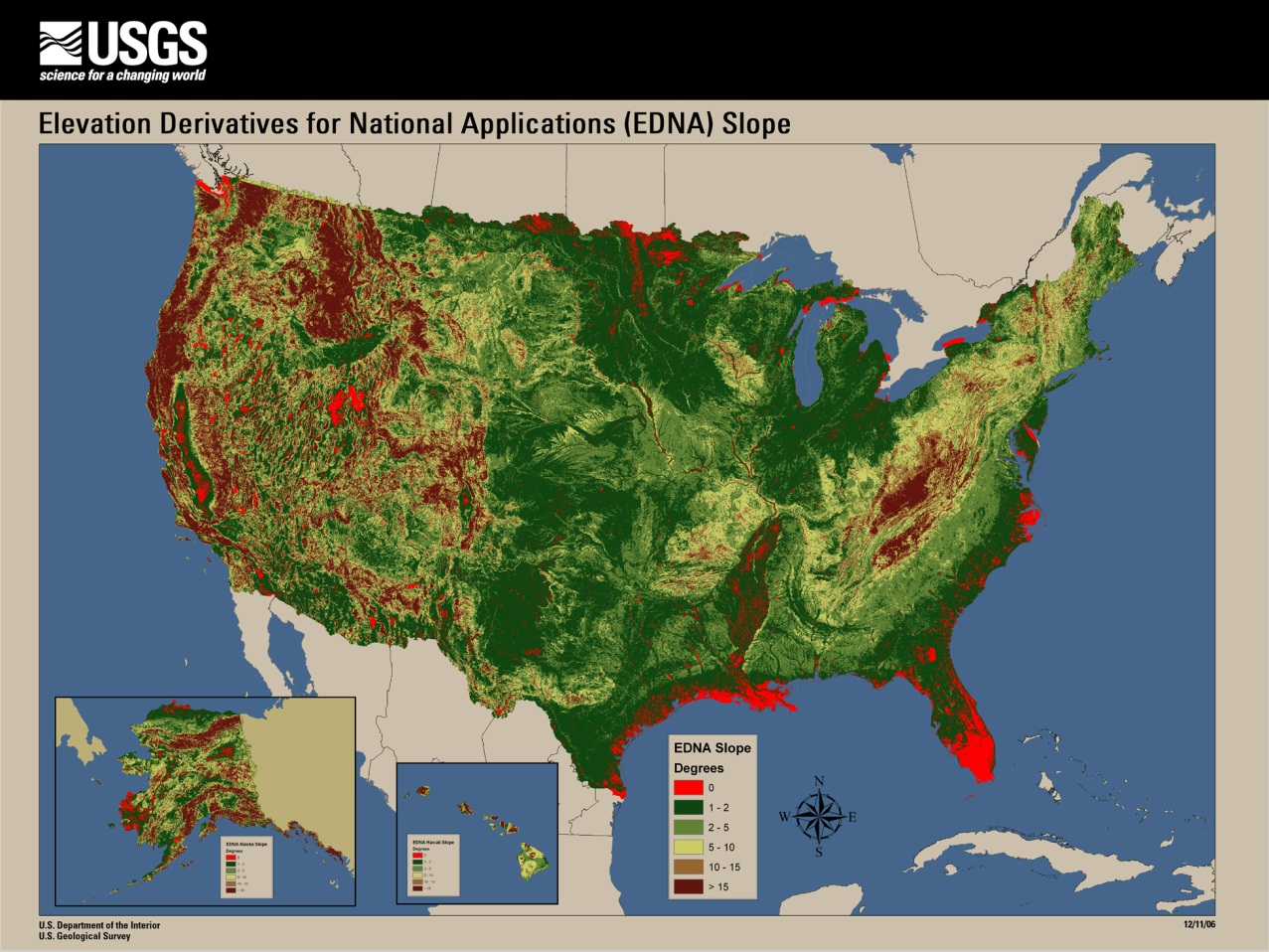 Conversion of contours on 1:24,000 topographic maps to 
  a 30m grid in continental United States
Root Mean Square error of national elevation data is 2.34 m (8 ft)
  FEMA flood map standards call for error 17 -- 35cm (0.6 --1.2 ft)
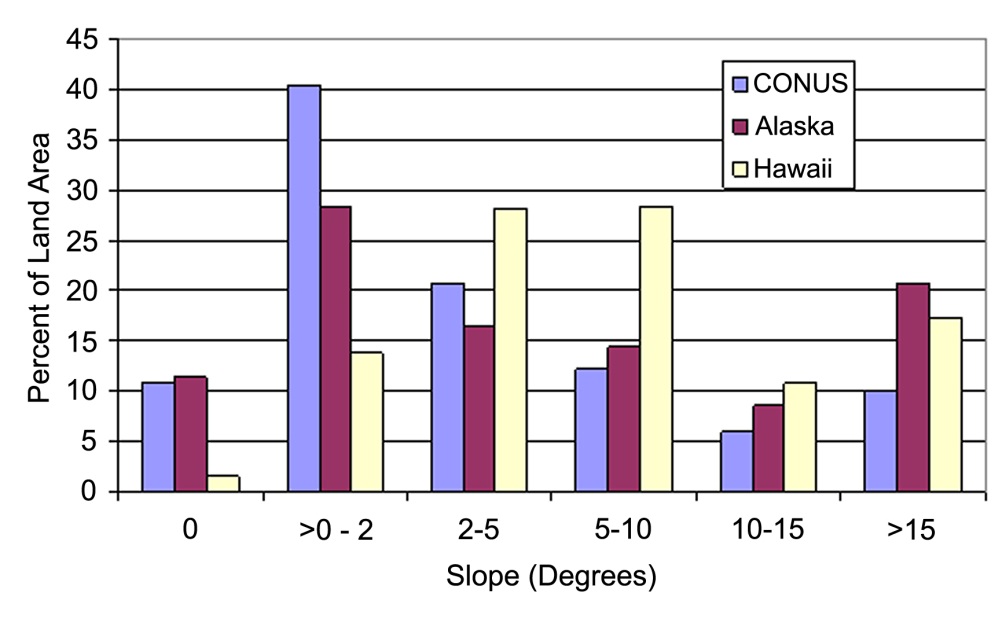 11% of the continental US and Alaska has zero slope in the current National Elevation Dataset, much of which is in high-risk,
coastal flooding areas.
Elevation for the Nation
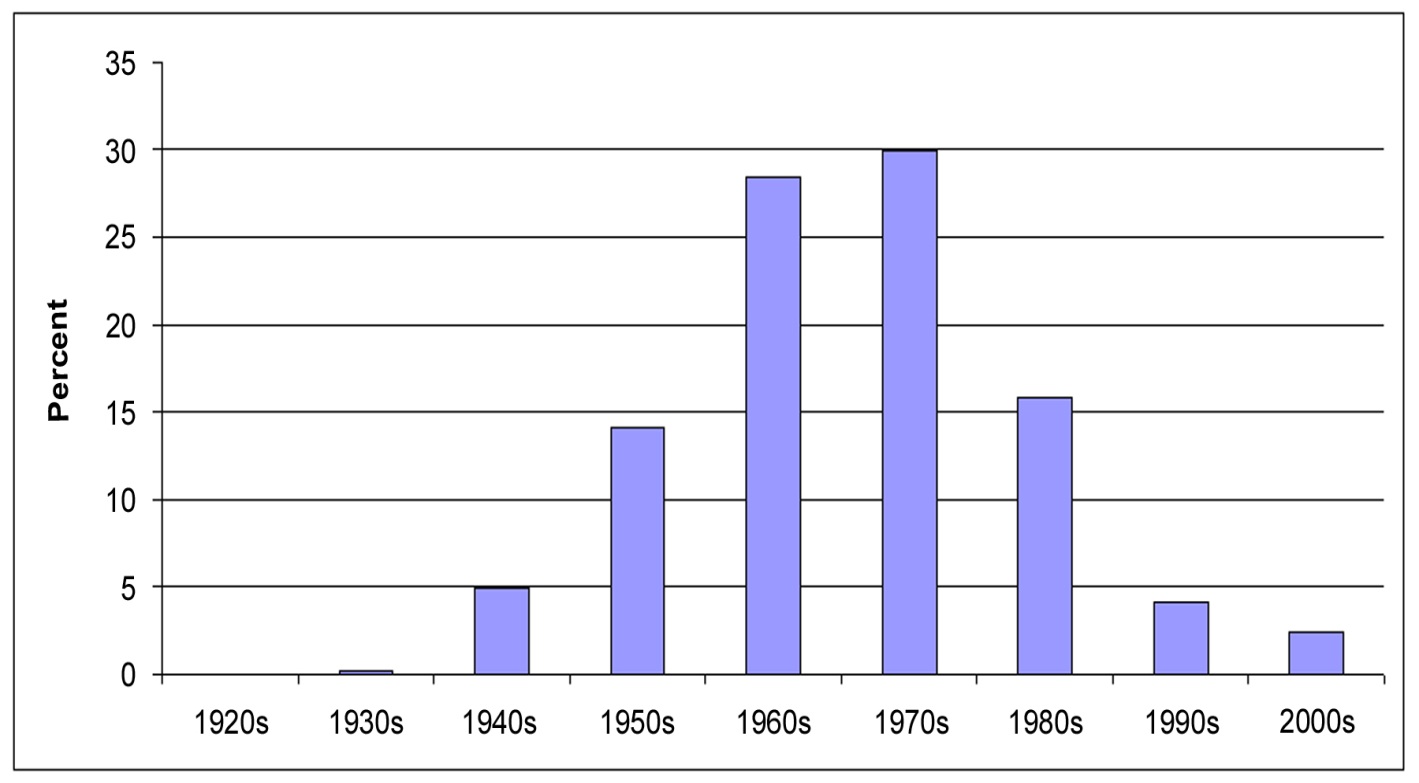 Age of USGS topographic maps in the 
National Elevation Dataset (NED)
Terrain data in USGS topographic maps are on average 35 years old and flood mapping requires data that are either collected or considered for updating within the last 7 years. 
 Existing elevation data are thus ~ 1/10 accuracy and about 5 times older than needed for the flood mapping task.
Why is Elevation for the Nation Needed?
Existing elevation data are old, and there is a large gap between their accuracy and the accuracy required for floodplain mapping

2.  The required elevation mapping technology exists and has been commercially deployed such that implementing Elevation for the Nation is technically feasible with lidar.
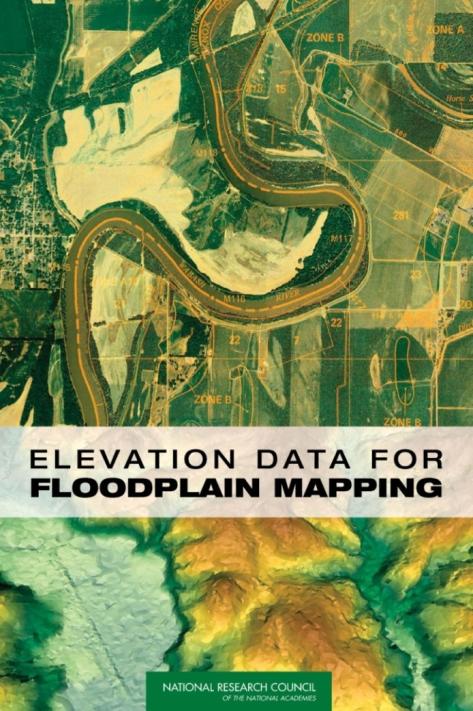 Can Download the report the report in pdf format at National Academy Press
http://www.nap.edu/catalog.php?record_id=11829
Flooding in New York City30 October 2012
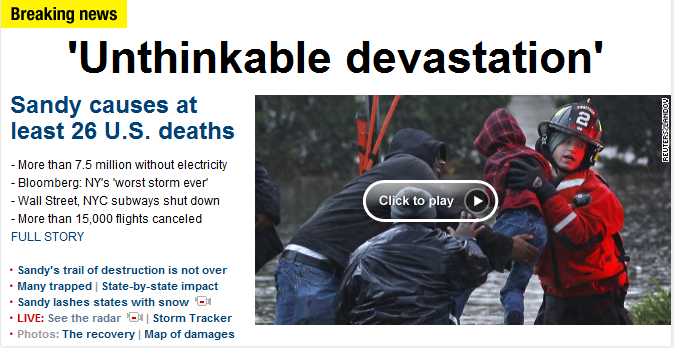 Current Conditions
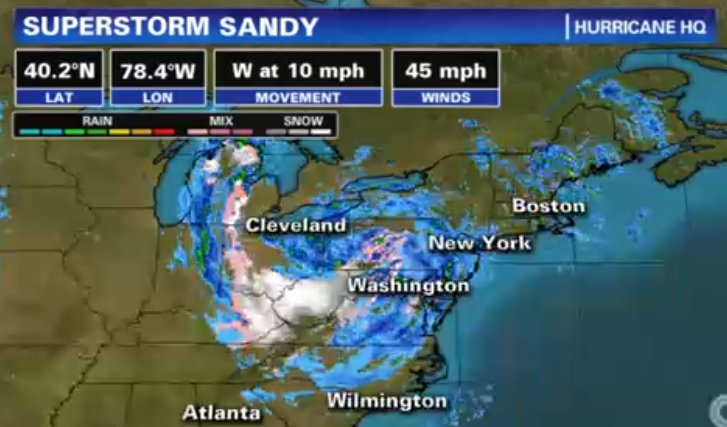 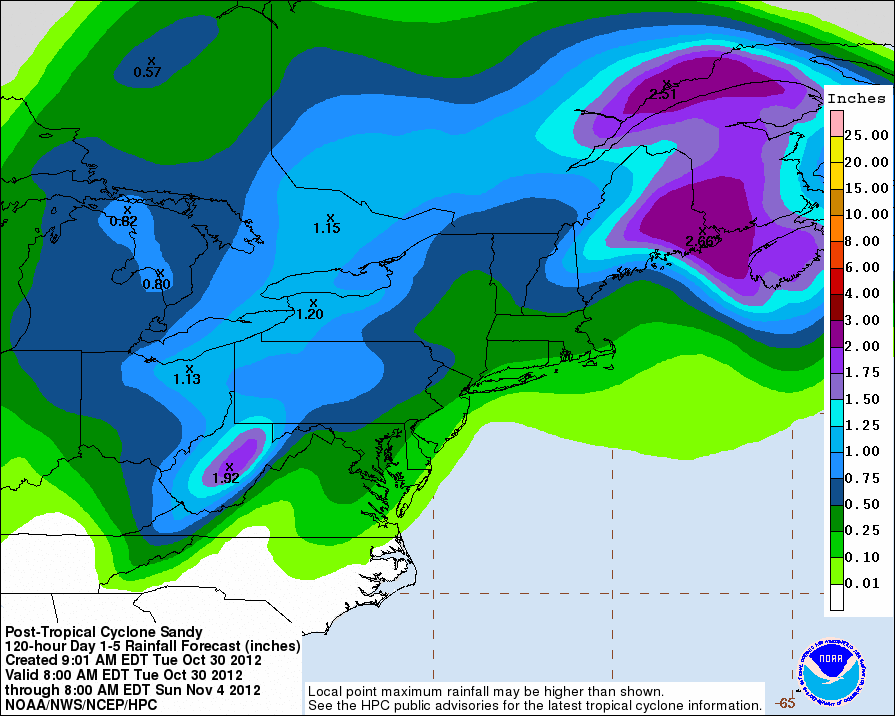 Projected 5-day Rainfall from Sandy
Where is Risk the Greatest?
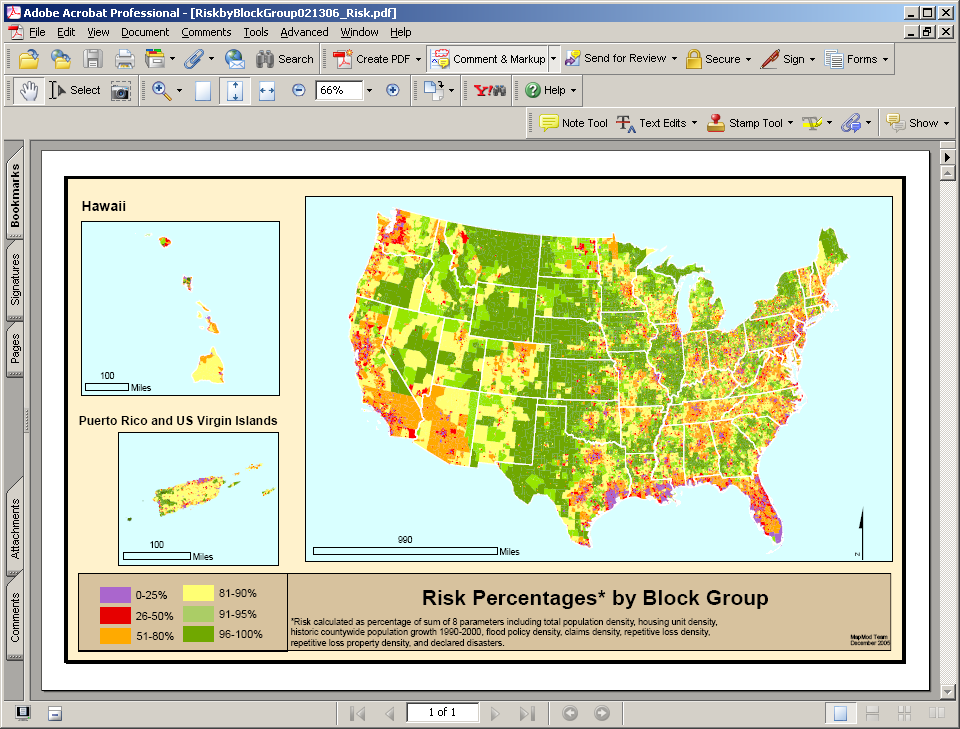 Source: Scott Edelman (Watershed Concepts)
[Speaker Notes: Risk here is where floods and people are in general proximity (or will be)

Risk parameters for block groups
Population, population growth, housing units
Claims, repetitive losses, policies
Flood Disaster declarations (From county distribution)

We aggregate this information to a FEMA Regional level and allocate the majority of the appropriated map mod funding to the Regions who work with their state and local partners to develop flood production schedules at the county level.

All of this is explained in great detail in the Multi-Year Flood Hazard Identification Plan, which is published at least once a year.

Hard around the edges and somewhat softer in the middle.]
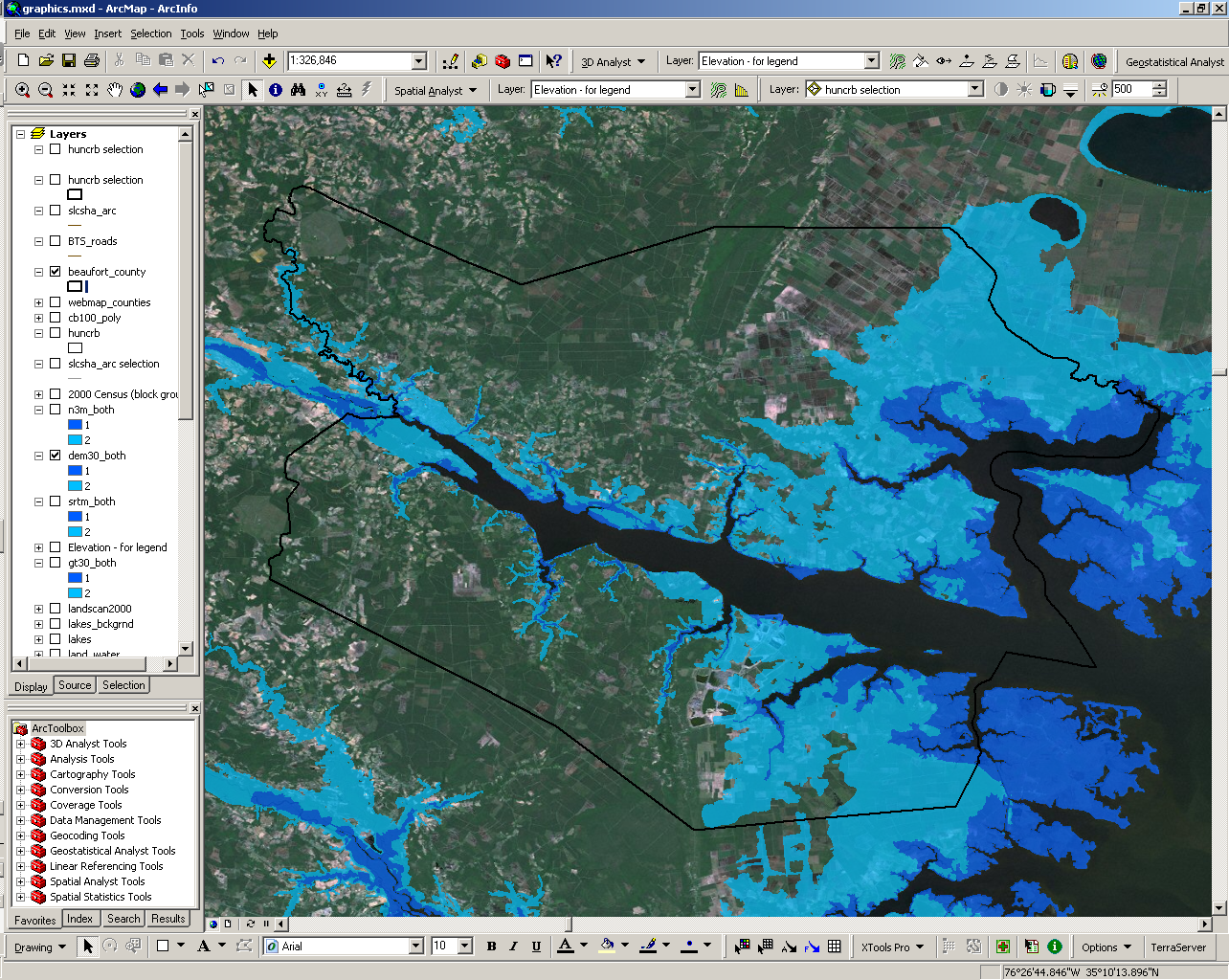 Beaufort County, North Carolina
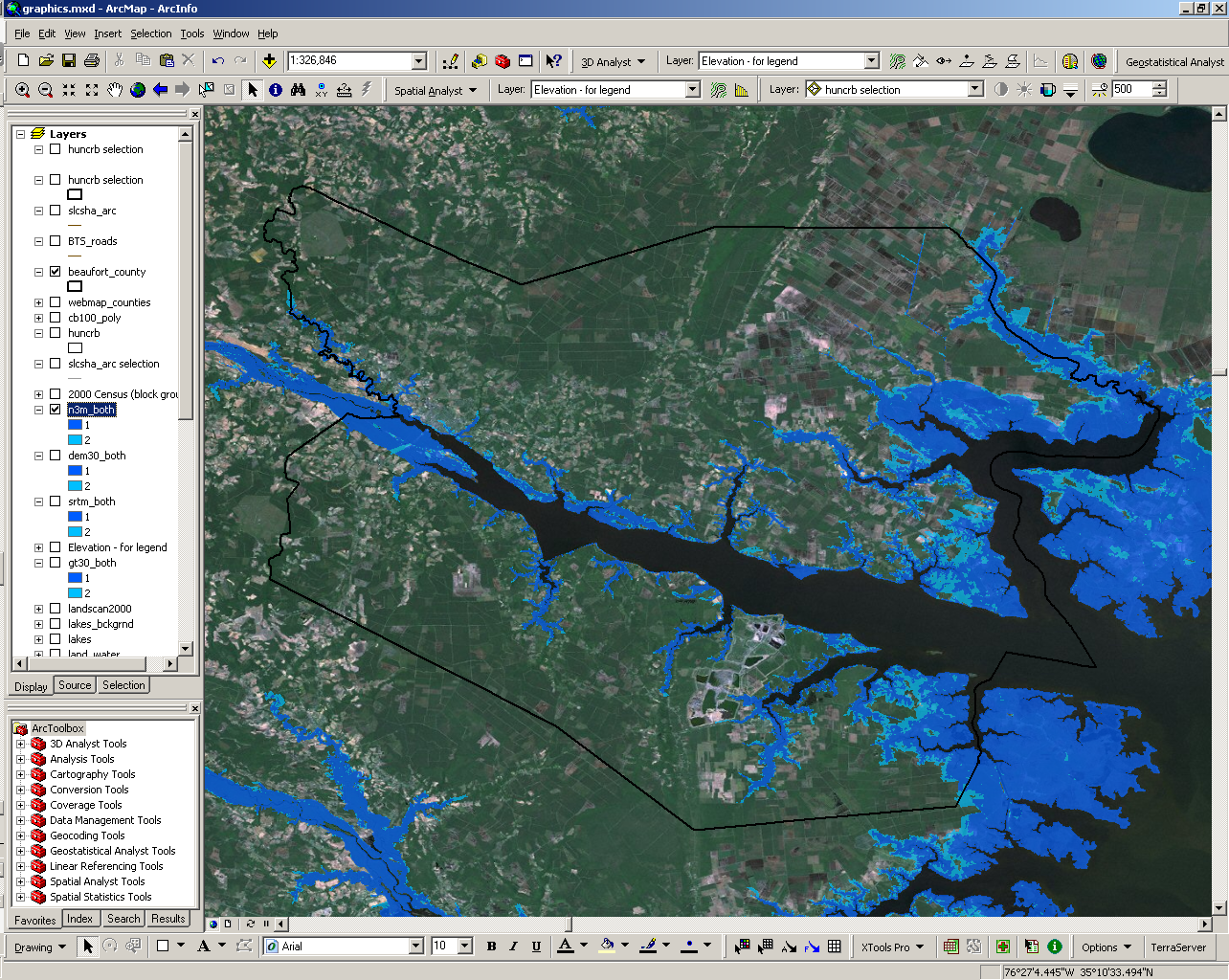 Elevation source for SLR mapping: 30-m DEM
Elevation source for SLR mapping: 3-m lidar data
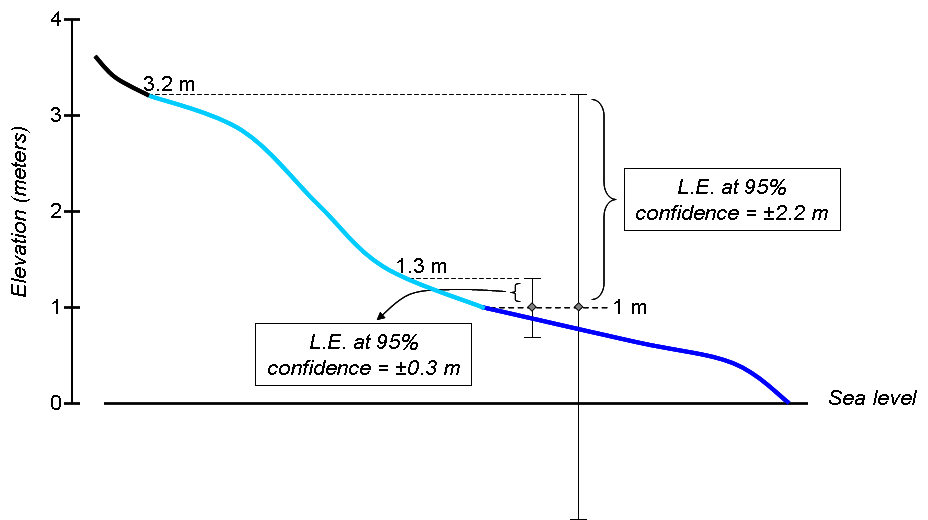 Darker blue tint:  Land ≤ 1 meter in elevation
Lighter blue tint:  Area of uncertainty associated with 1 meter elevation
WHEN STORM SURGE REACHES THE COAST
Spencer Rogers



North Carolina Sea Grant
UNC-Wilmington Center for Marine Science
NCSU Dept. of Civil Engineering
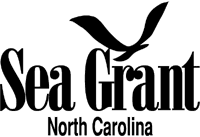 Storm Surge
STEEP OFFSHORE
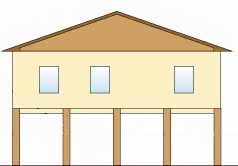 SMALL STORM SURGE
Storm Surge
FLAT OFFSHORE
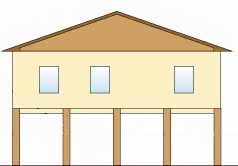 HIGH STORM SURGE
Storm Surge
ISLAND
SMALL STORM SURGE
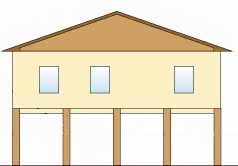 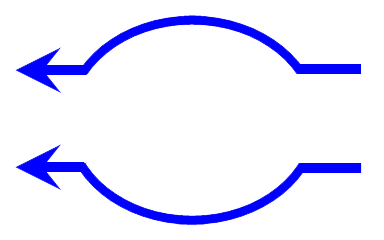 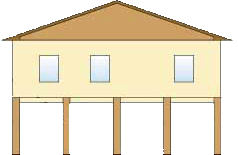 Storm Surge
Straight Shoreline
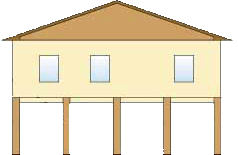 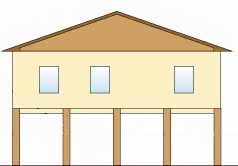 MODERATE STORM SURGE
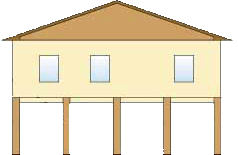 Storm Surge
Bay
HIGHEST STORM SURGE
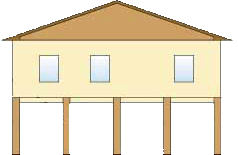 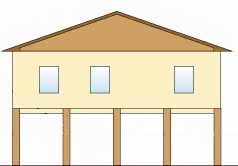 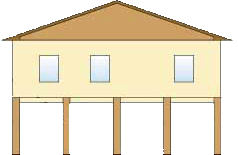 Storm Surge – Camille & Katrina
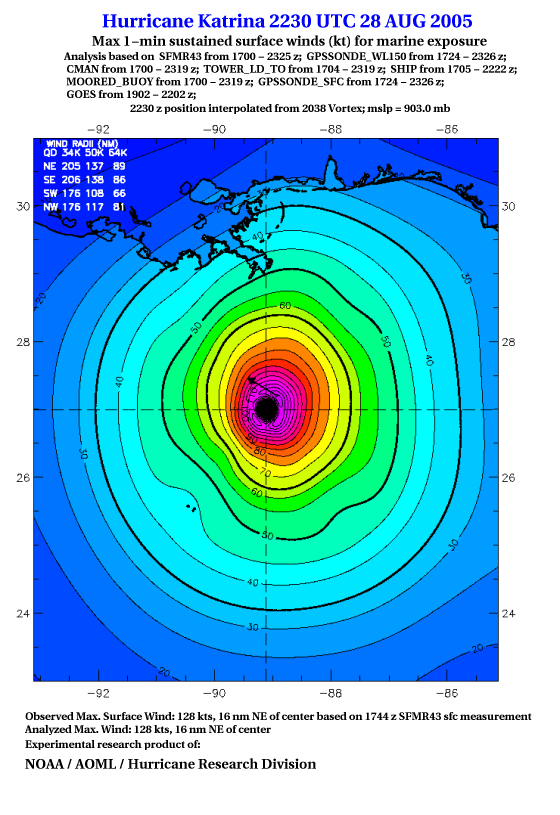 TX
LA
MS
AL
FL
Dune Myth
MYTH:  Dunes provide protection from chronic erosion
FACT:  Dunes provide little or no protection from chronic erosion
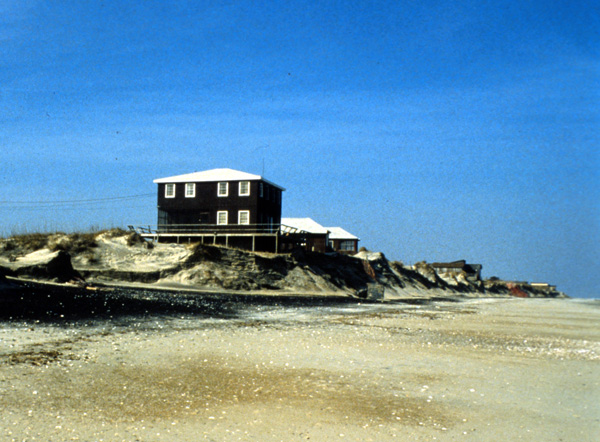 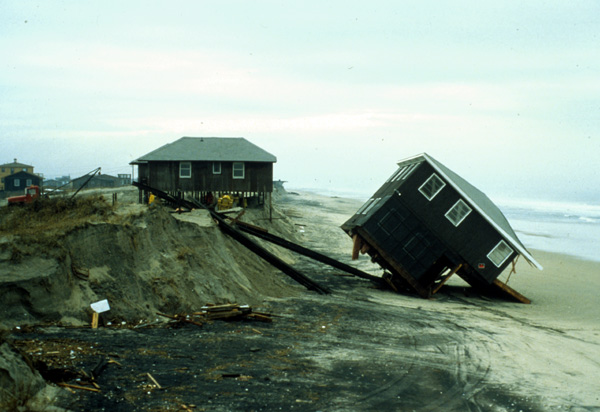 Base Flood Elevation
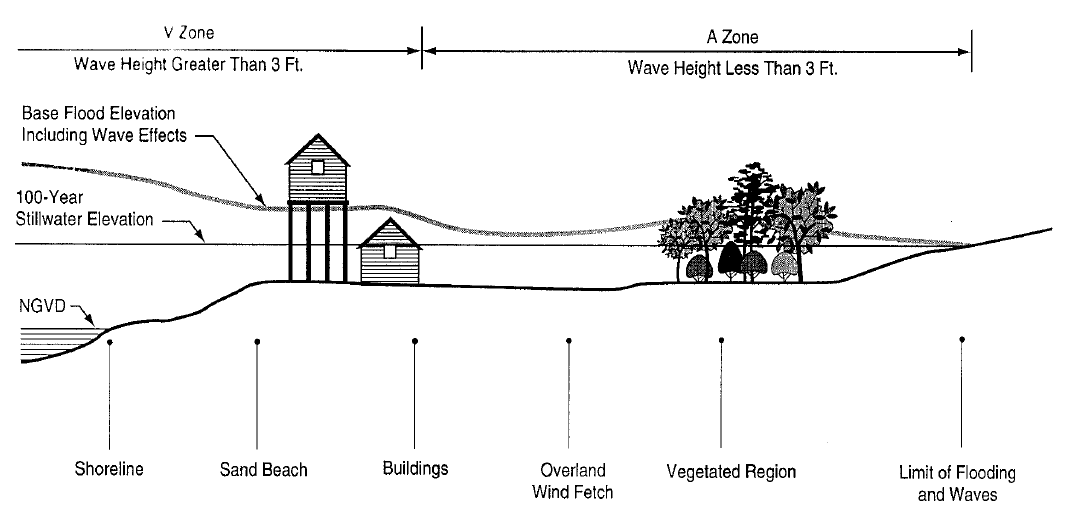 Figure D-21, p. D-69 of “Guidelines and Specifications
For Flood Hazard Mapping Partners, Appendix D,
Coastal Flooding Analysis and Mapping, FEMA, April 2003
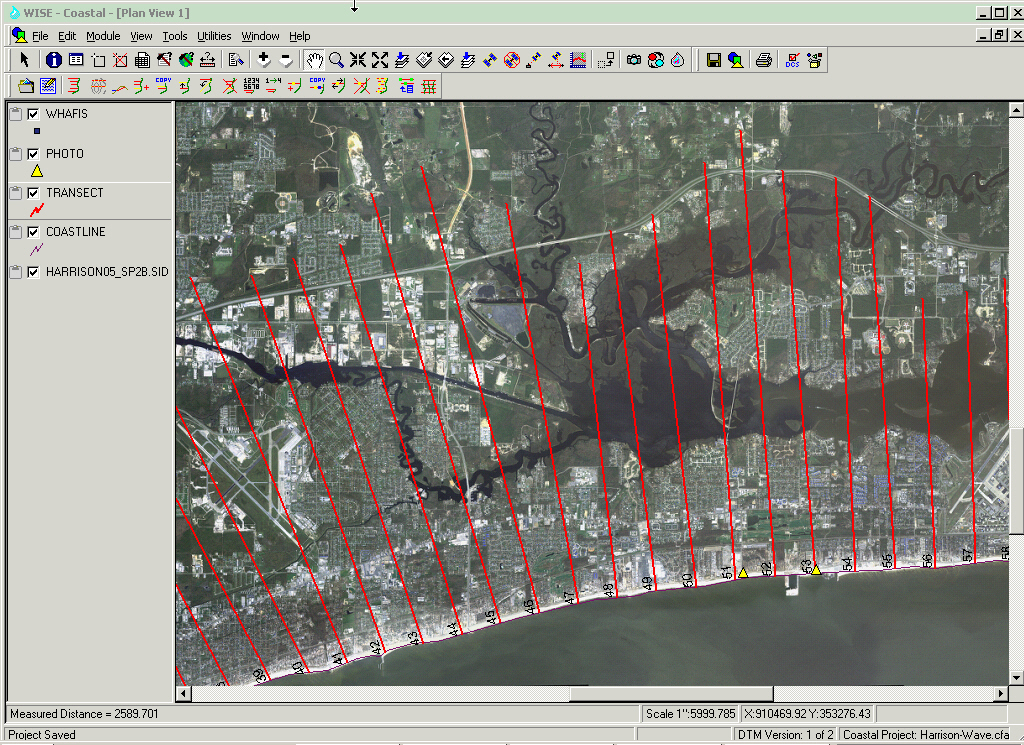 Typical Transect
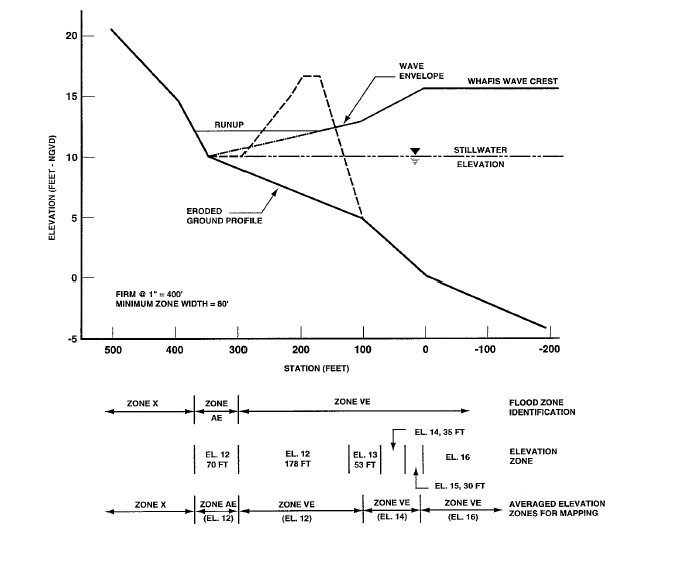 Figure D-27, p. D-95 of FEMA Appendix D
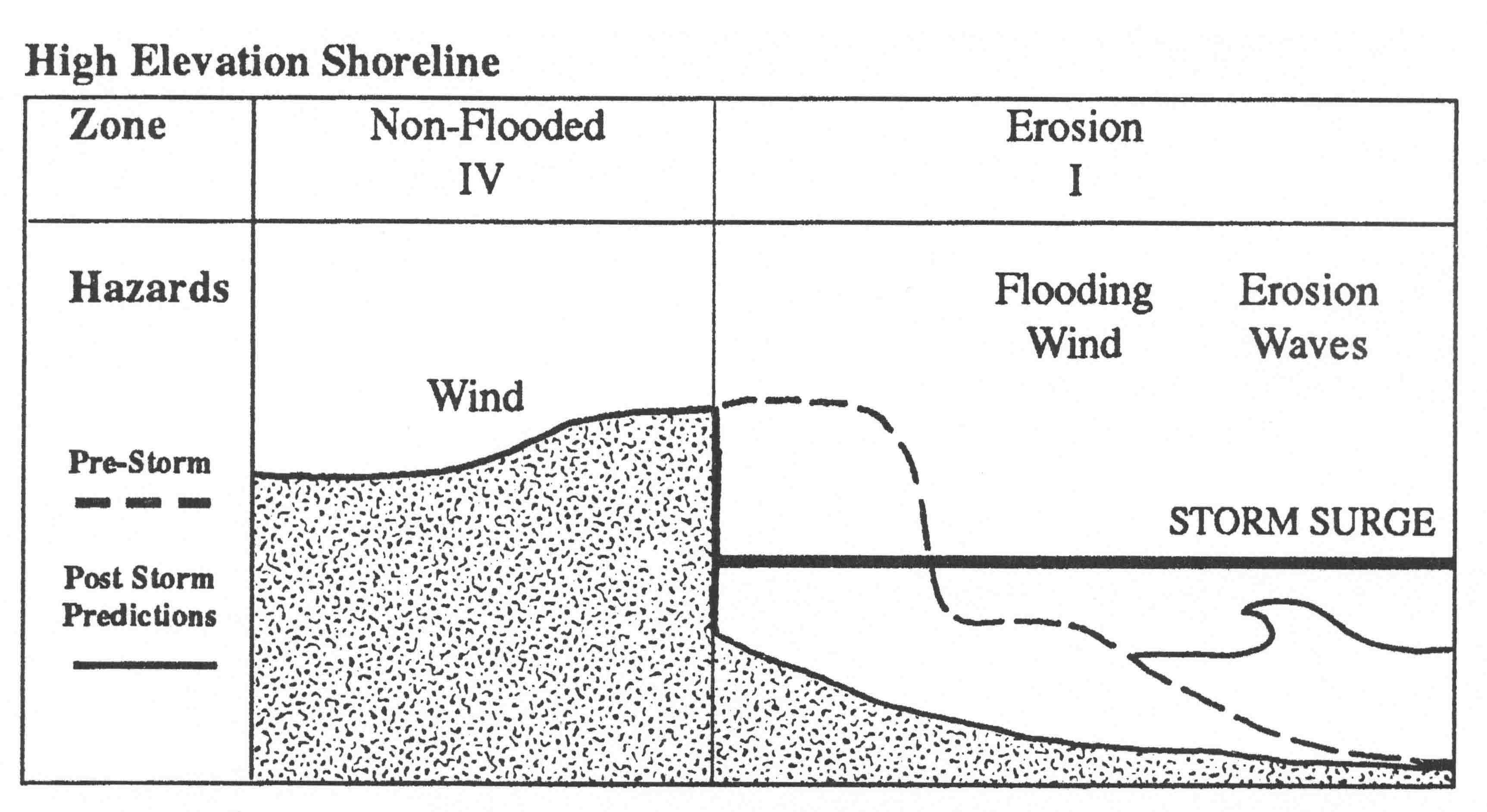 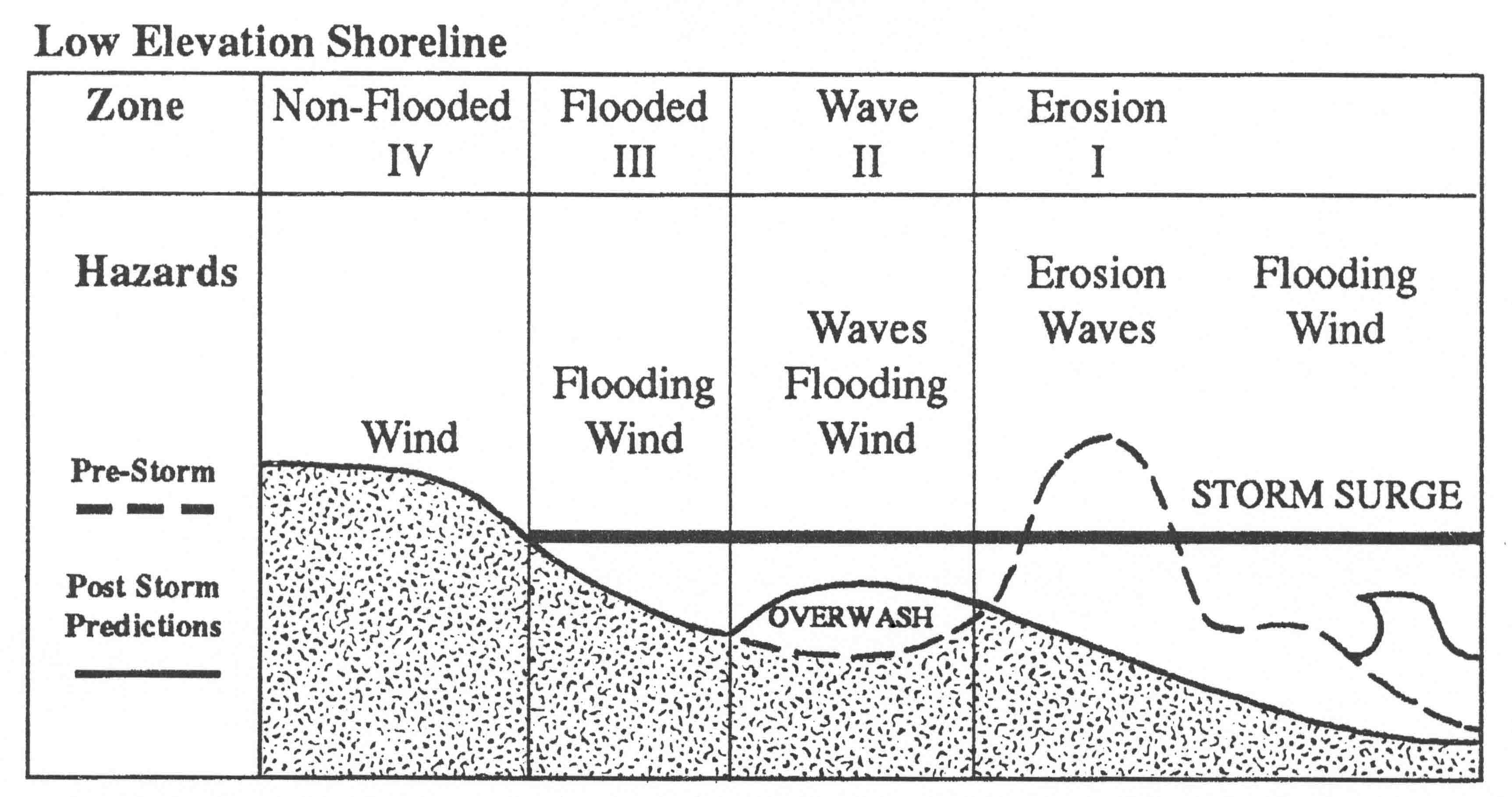 Comparison of FIA depth-damage functions, V zones and A zones
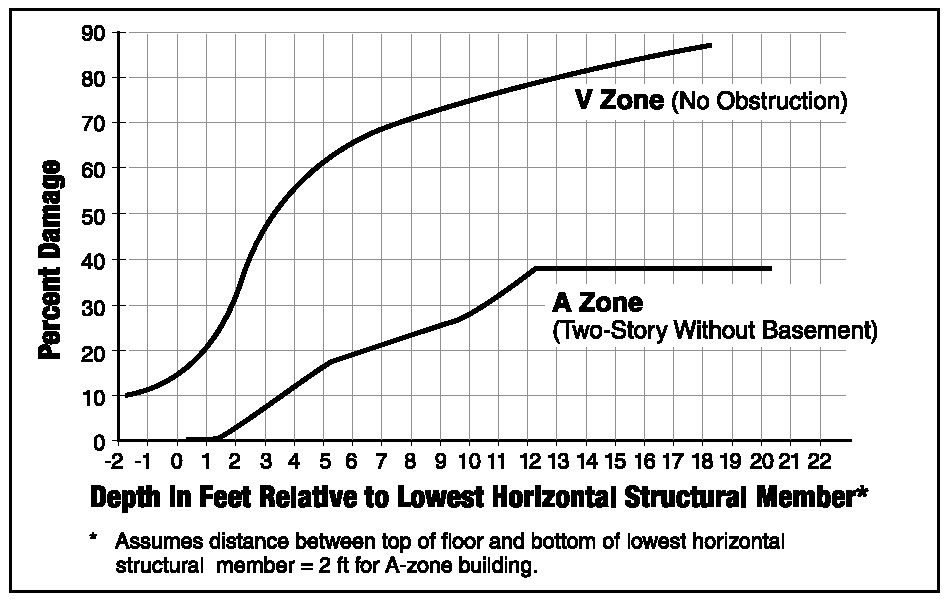